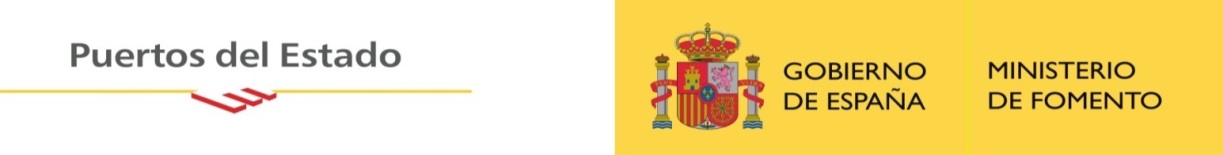 HF radar in Europe
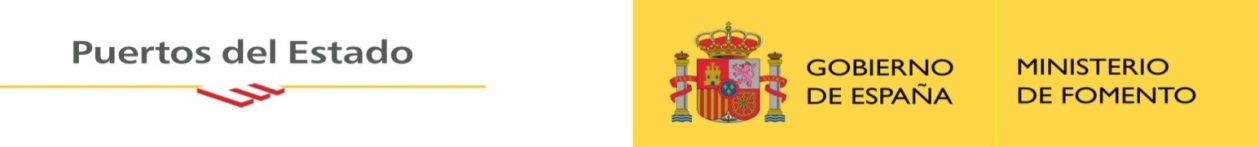 Port management in Spain
E. Álvarez-Fanjul , M.G. Sotillo, M.I. Ruiz, P. Lorente
[Speaker Notes: Incluir la animación en dos fases]
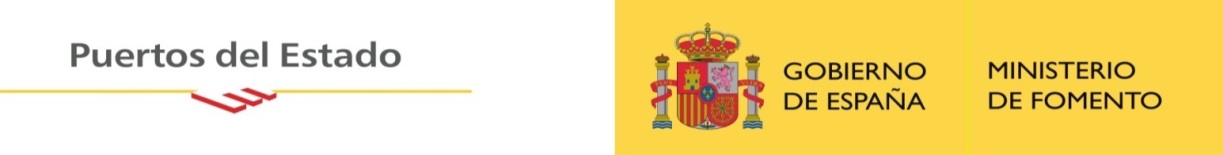 Puertos del Estado HF radar network
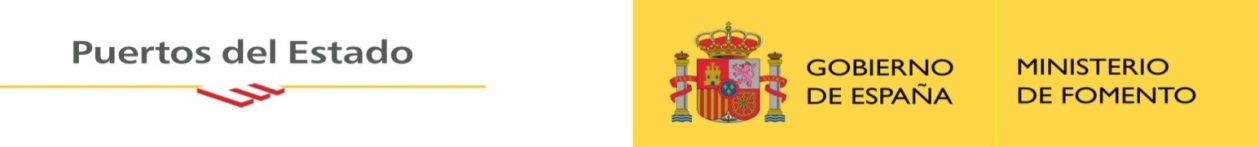 Ports need met-ocean info along all their life phases:
 Design phase (viability, budget, execution plans,…)
Climatology description (from models & measurements) -> CMEMS Re-analysis and MY in-situ products.

Construction phase (safety, short-term build planning)
Real time alert systems and short-term Forecasts -> CMEMS In-situ & MFC (and downscaled) forecast systems

Exploitation phase (operations & port closing, piloting, environmental management, …)
Real time alert systems and short-term forecast -> CMEMS In-situ & MFC (and downscaled) forecast systems
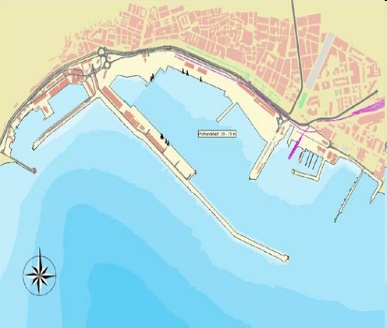 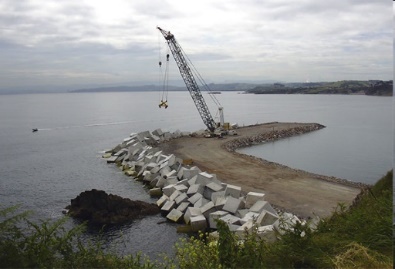 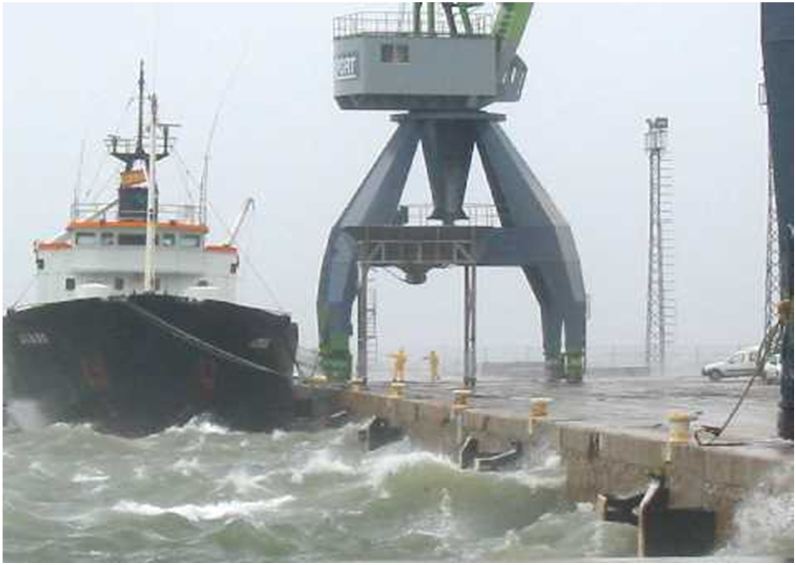 [Speaker Notes: Incluir la animación en dos fases]
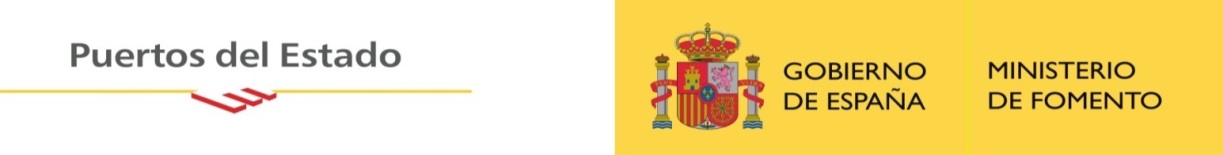 Puertos del Estado HF radar network
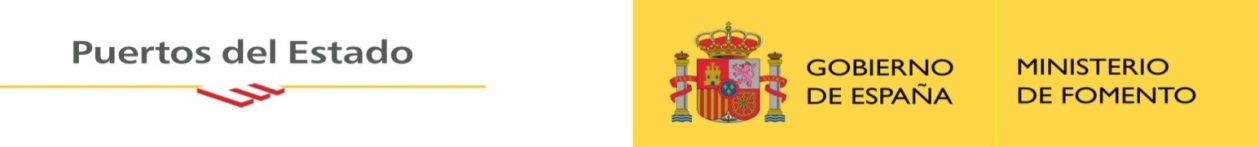 +
+
Comprehensive description of the coastal circulation
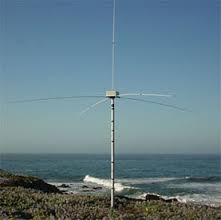 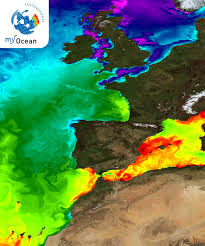 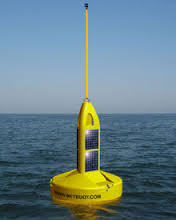 HF RADAR NETWORK
FORECASTING SYSTEMS
BUOYS
Real Time!         Taylored products!
PORTS require an accurate knowledge of the circulation
Current-Wave interaction
Pilot operations         Water quality             Pollution                 Oil Spill
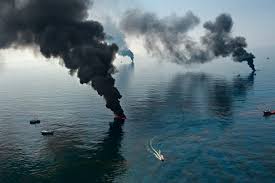 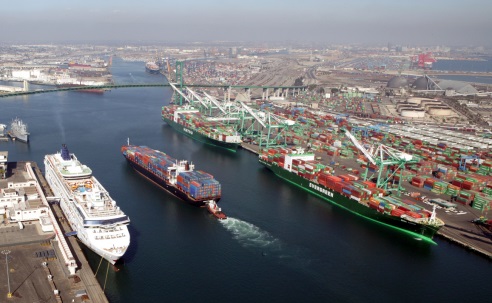 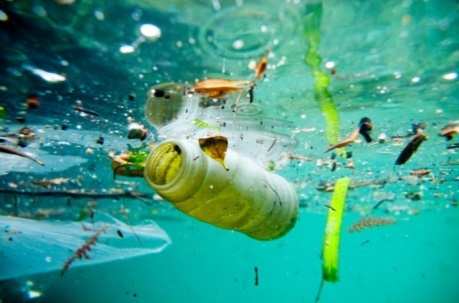 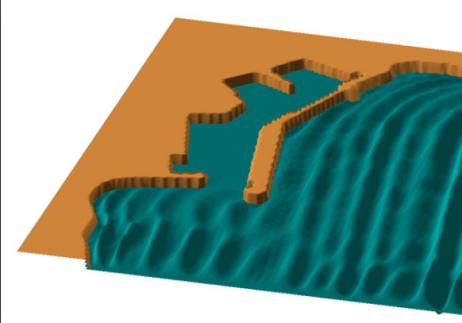 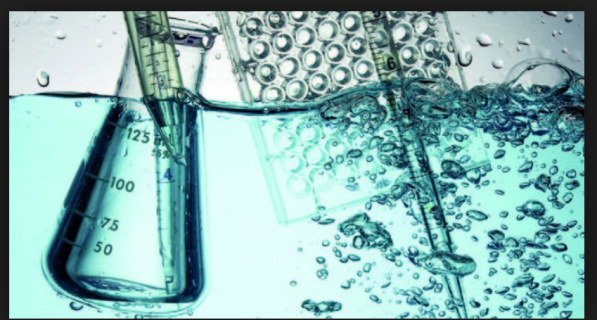 [Speaker Notes: Incluir la animación en dos fases]
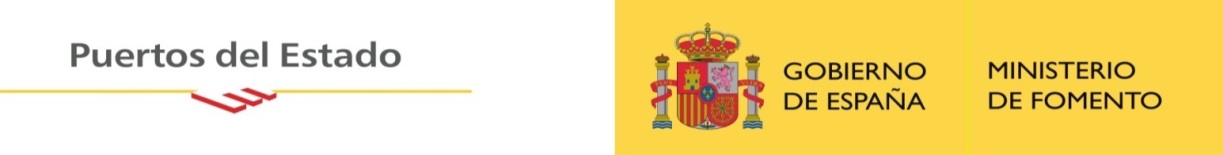 Puertos del Estado HF radar network
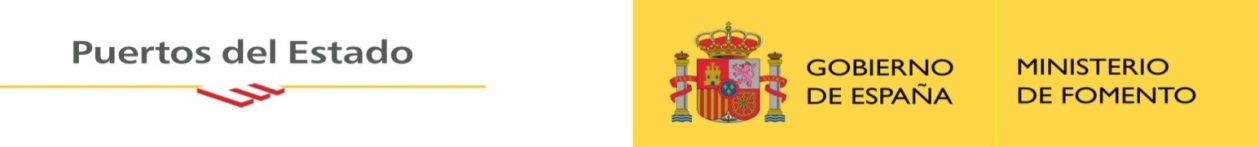 TIMELINE
NETWORK: 4 HF radar systems
EuroROSE (2000)
«pilot experience»
Prestidge (2002)
2 HF radar sites
Extension (+2) (2010)
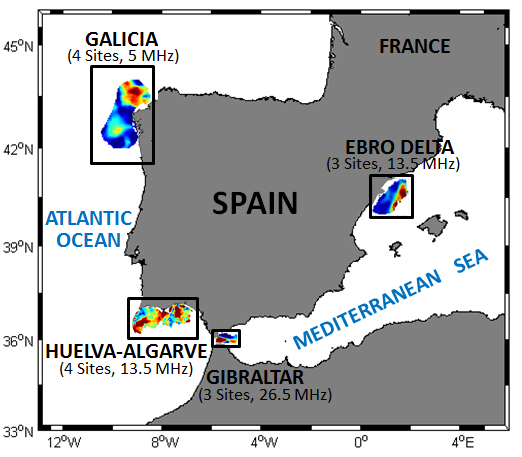 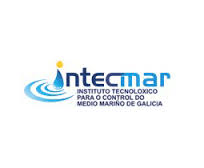 New systems!
• Gibraltar (2010)
• Huelva-Algarve (2013)
• Ebro Delta (2014)
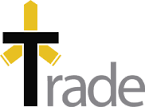 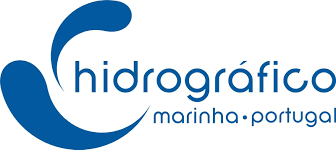 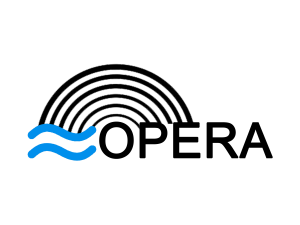 (2014-2015)
• 4 systems
• 14 sites
Largest HFR network in Europe!
!
[Speaker Notes: Incluir la animación en dos fases]
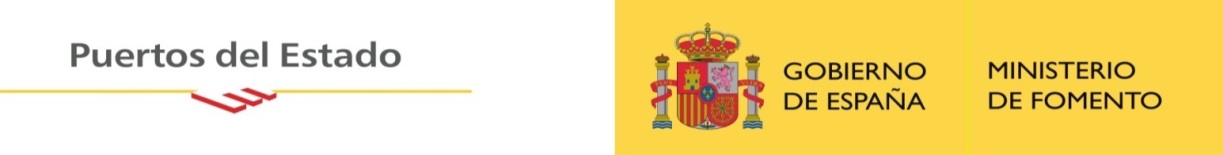 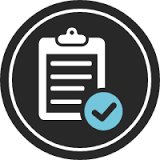 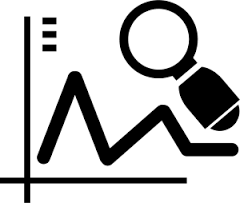 Quality control of HF radar data
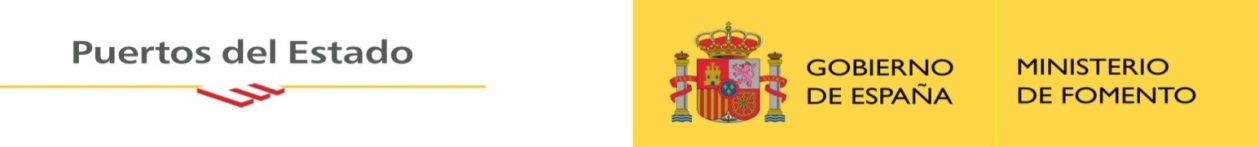 OBJECTIVE:
• Detection of  malfunctions  «artefacts»
NONvelocity-based QC scheme
METHOD:
• Web tool + alert system
RESULTS RADIAL LEVEL: Ebro Delta (2014)
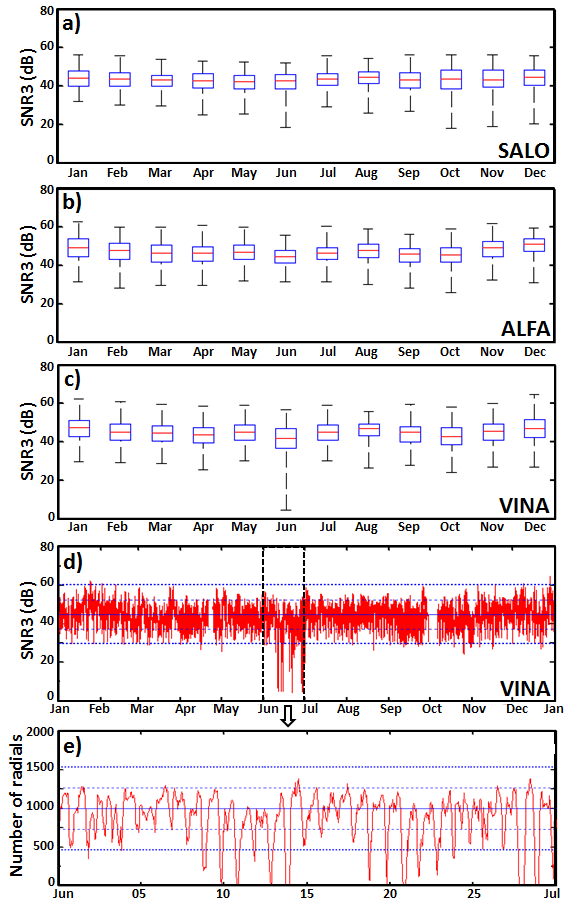 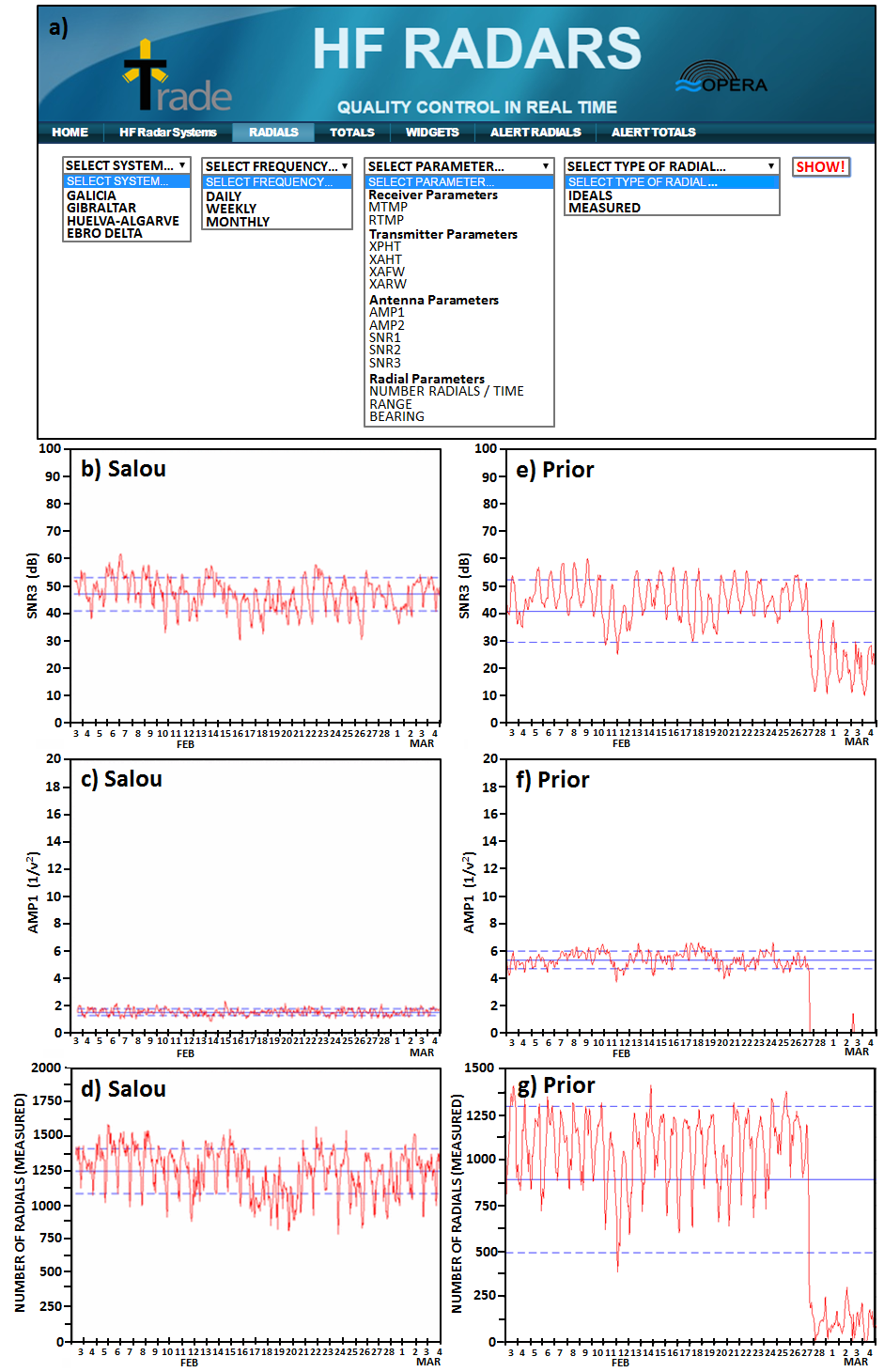 Z = normalized parameter
v = original parameter
µ = mean of v
σ = standard dev of v
[Speaker Notes: Incluir la animación en dos fases]
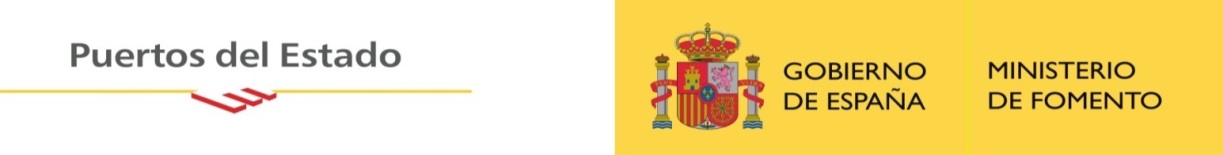 Validation of HF radar data
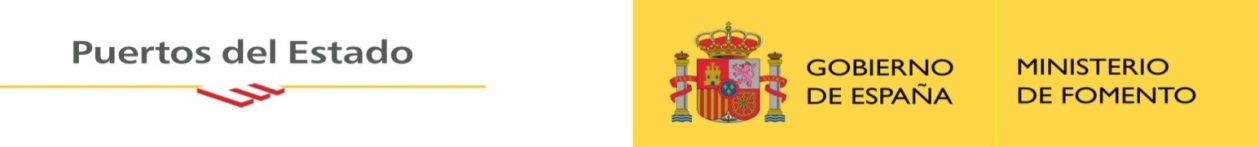 TOTAL LEVEL
Analysis of velocity components
?
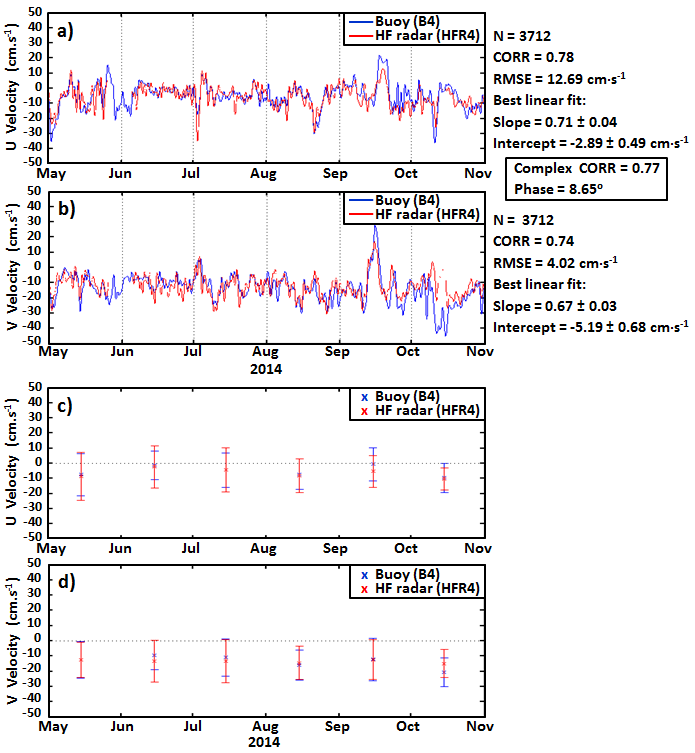 Zonal
Ebro Delta HF radar
6-month validation
Meridional
!
Discrepancies HF radar - buoy:
• Instrumental noise
• Mismatch in time sampling and averaging
• Distinct horizontal averaging scales
• Influence of vertical stratification
[Speaker Notes: Incluir la animación en dos fases]
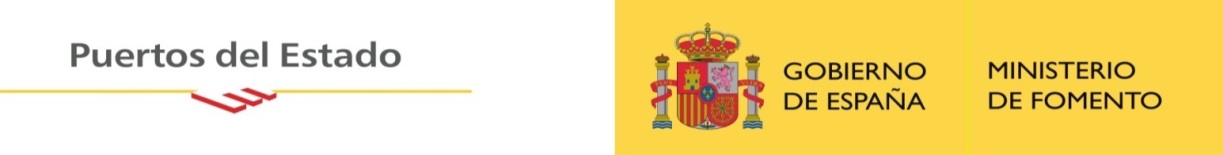 Applications:
1.- Distribution of HF radar data
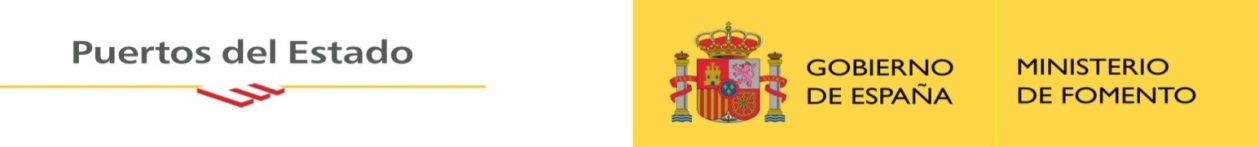 • INSPIRE DIRECTIVE:
Discovery & View:  PORTUS   
Download
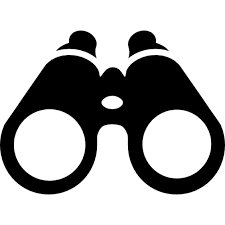 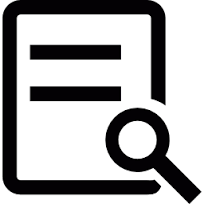 Intuitive georeferenced web interface
HF radar hourly total vector maps
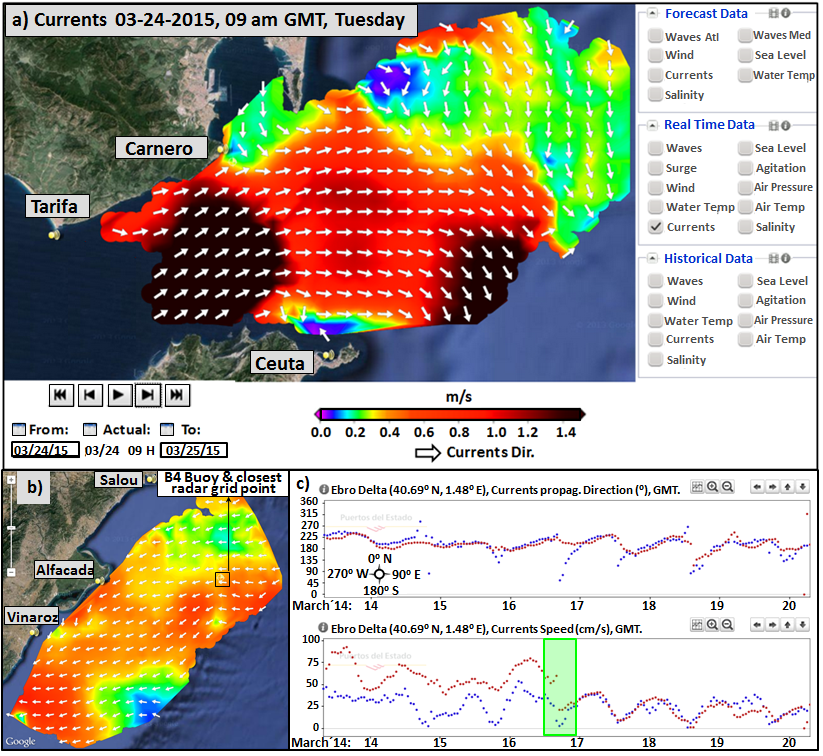 Zoom levels
2-D animations
Calendar-based access
[Speaker Notes: Incluir la animación en dos fases]
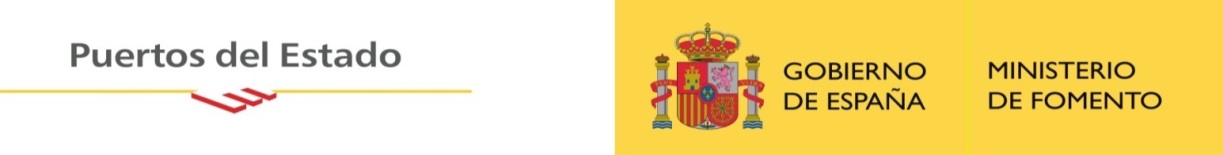 Applications:
1.- Distribution of HF radar data
+
+
+
+
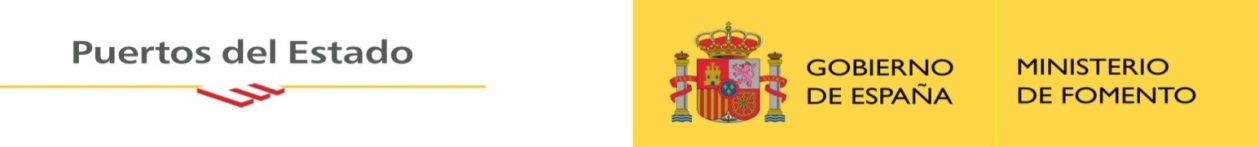 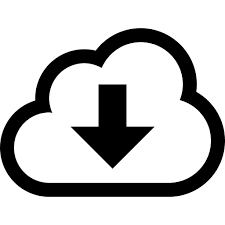 • INSPIRE DIRECTIVE:
Discovery & View
Download (THREDDS - OPENDAP)
Near real-time service
Historical directory tree
THREDDS - OPeNDAP
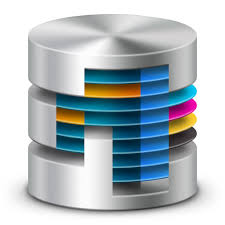 Georeferenced files
NetCDF
Hourly total vectors
FREELY avalilable
PdE’s central repository
Descriptive metadata
HFR data
Web catalogue:   http://opendap.puertos.es/thredds/catalog.html
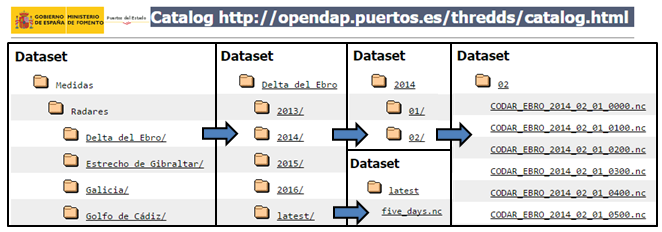 [Speaker Notes: Incluir la animación en dos fases]
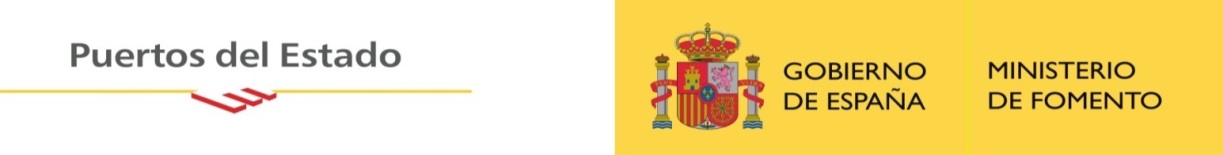 Applications:
2.- Search and Rescue (SAR) operations
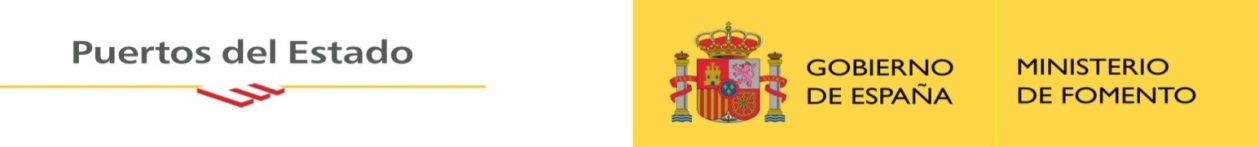 SASEMAR: The Spanish marine Safety agency
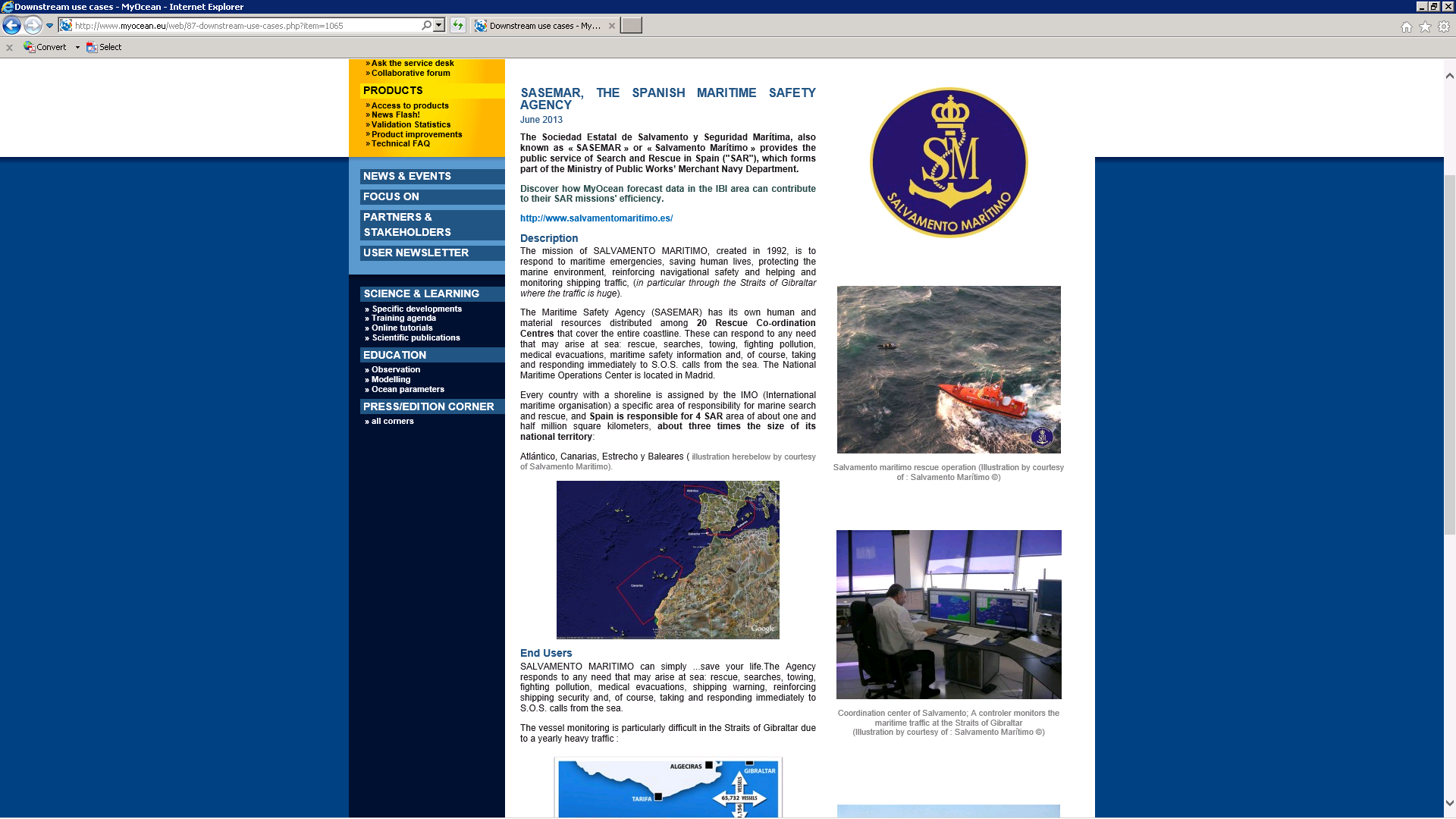 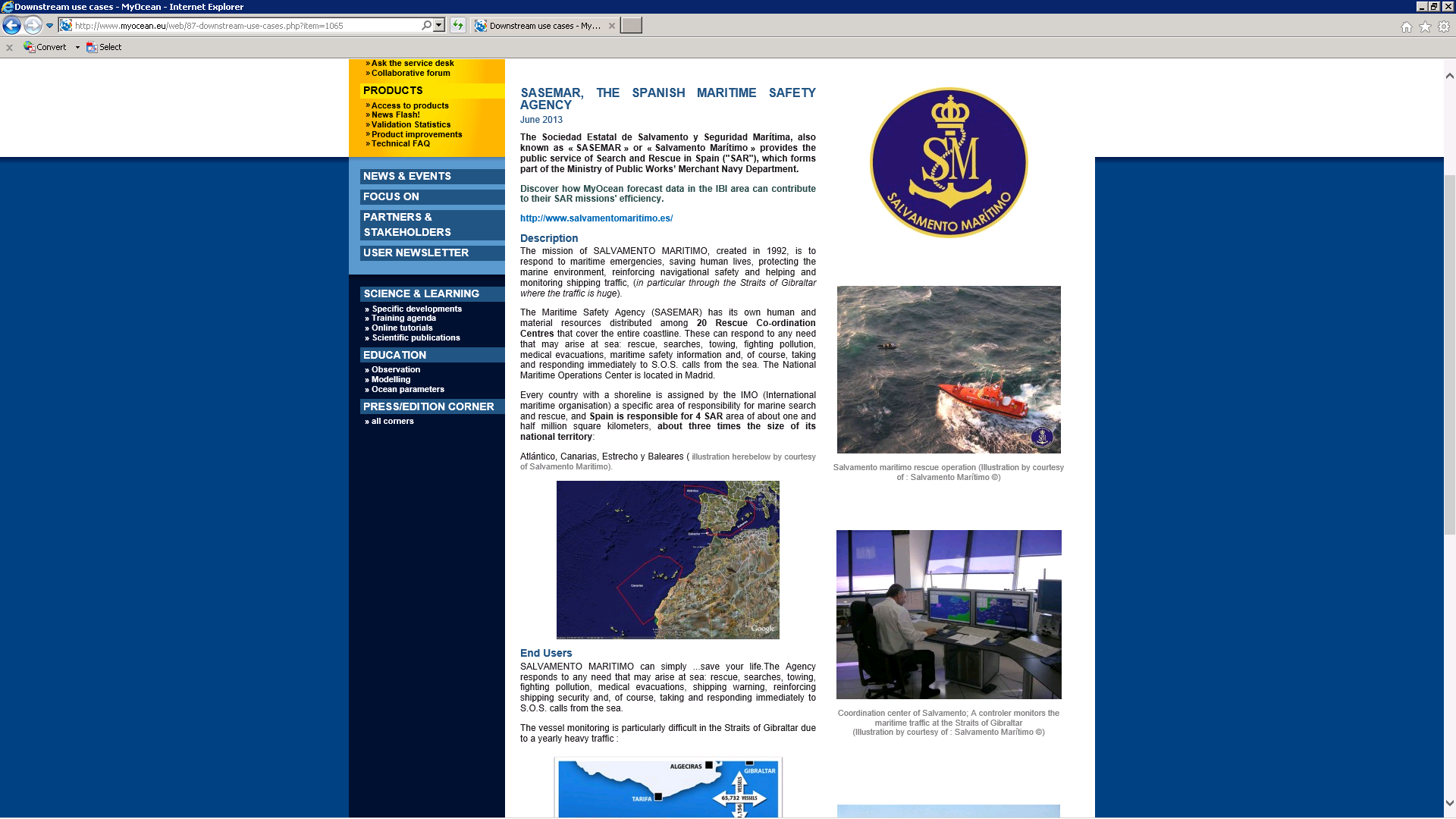 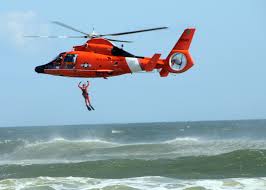 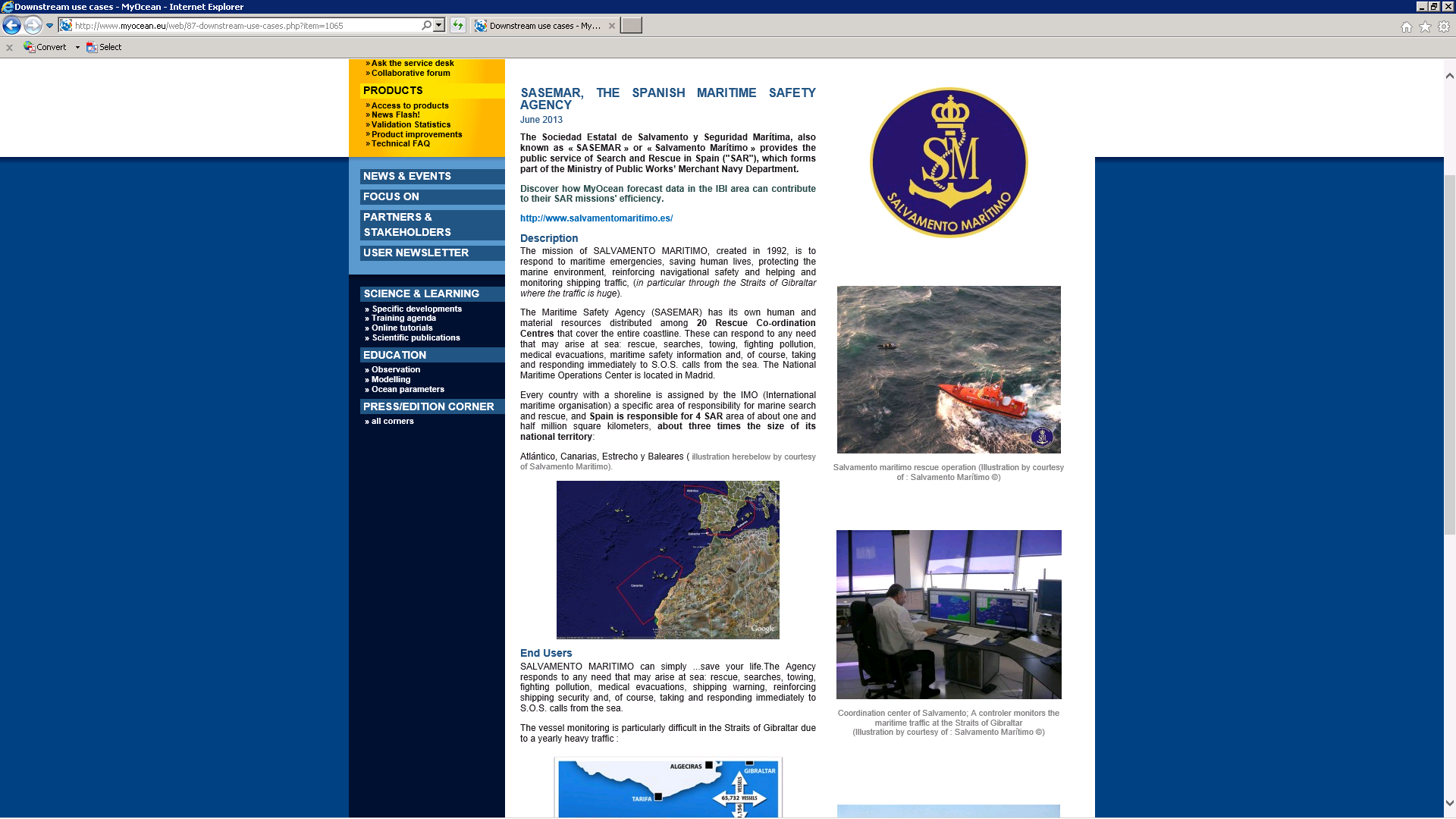 HF radar data  +  IBI and SAMPA outputs 
Daily Ingested by the Environmental Data Server (EDS)
Optimize SAR activities & oil pollution preparedness
Critical areas like the Strait of Gibraltar
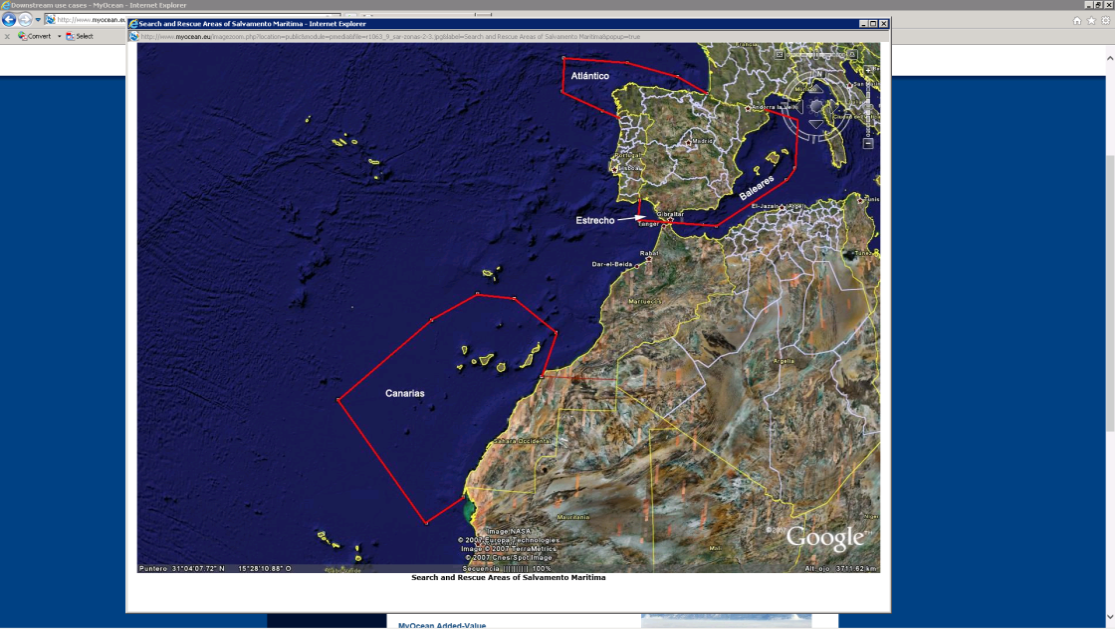 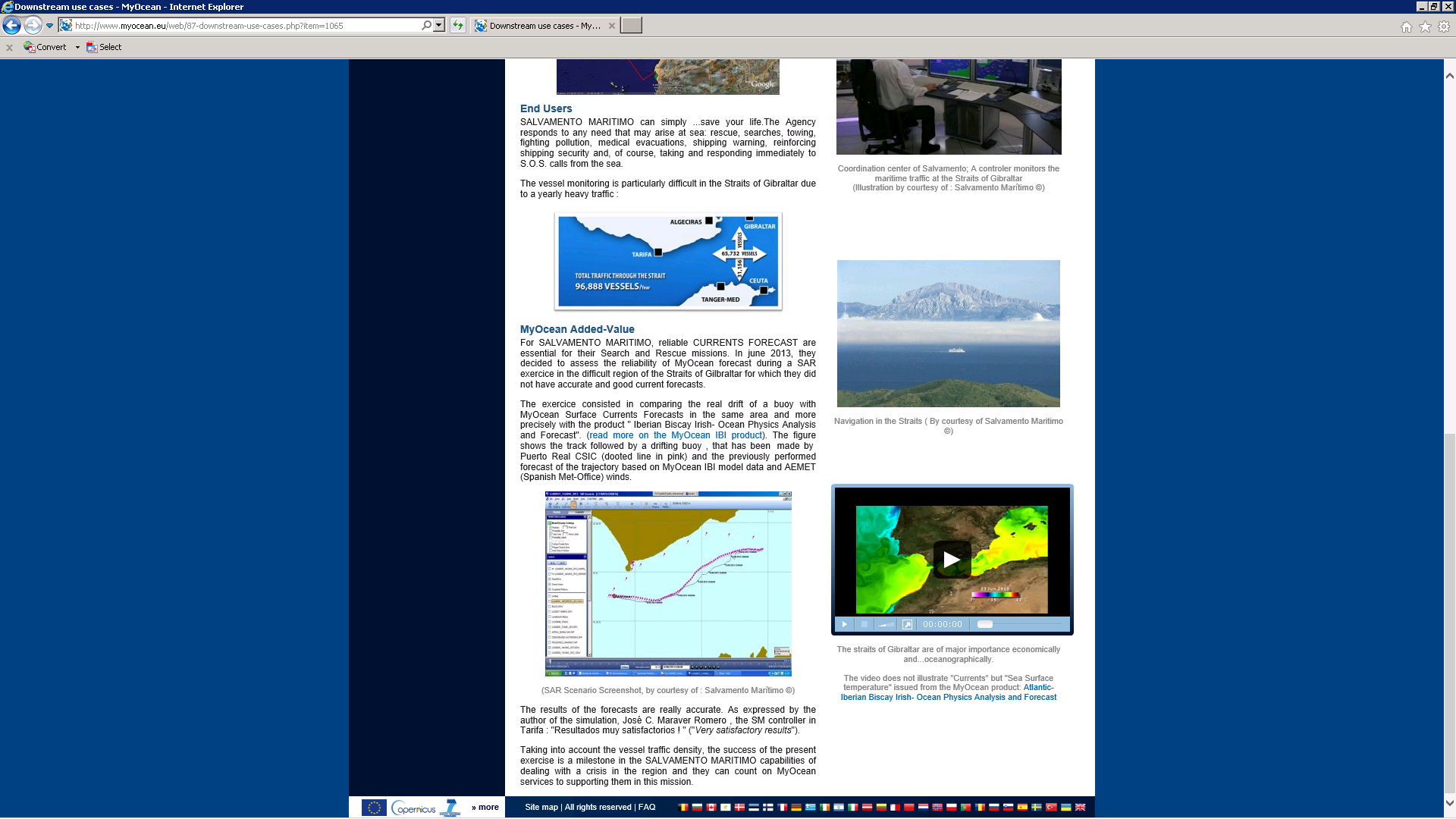 [Speaker Notes: Incluir la animación en dos fases]
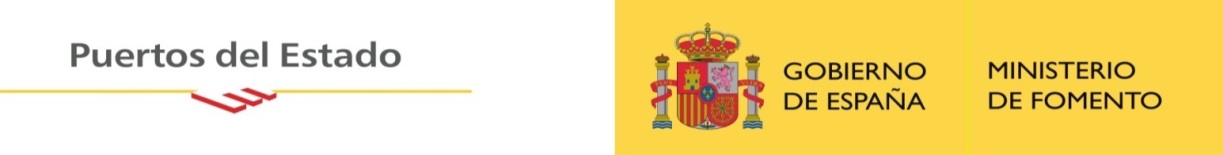 Applications:
3.- Validation of regional IBI model
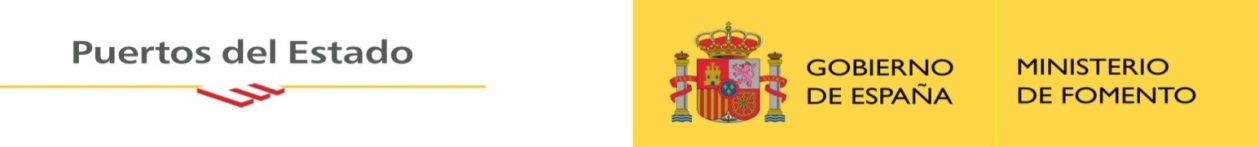 • OBJECTIVE: Multi-parameter skill assessment software package
• NARVAL (North Atlantic Regional VALidation) web tool: IBI
• Routinely monitor IBI performance
Wealth of observational sources as benchmark:
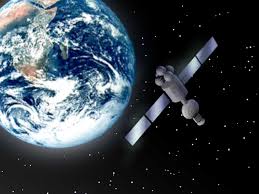 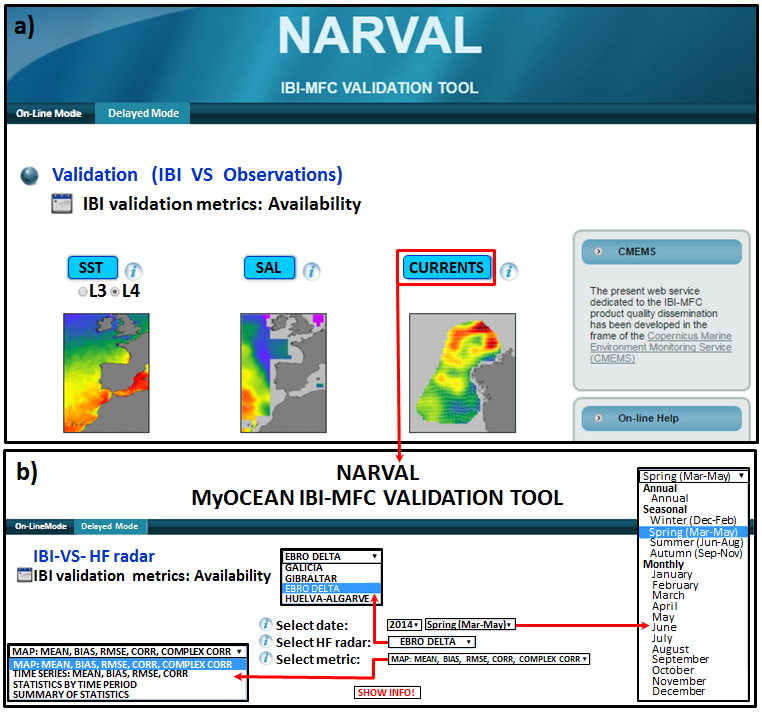 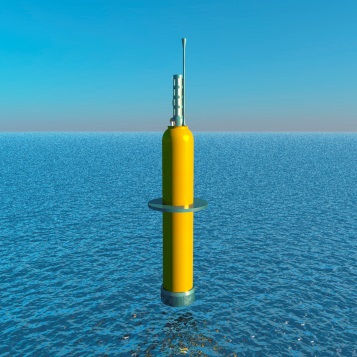 QUID
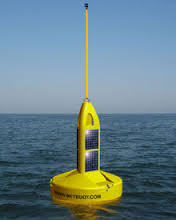 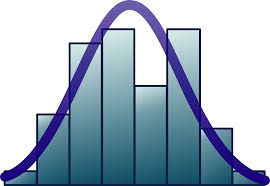 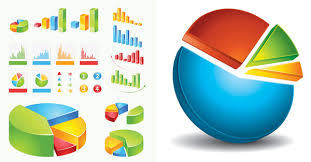 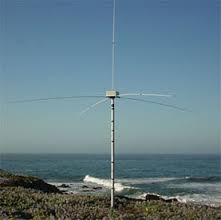 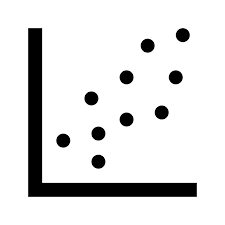 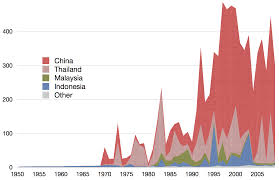 HF radar as benchmark to validate the surface current field!
[Speaker Notes: Incluir la animación en dos fases]
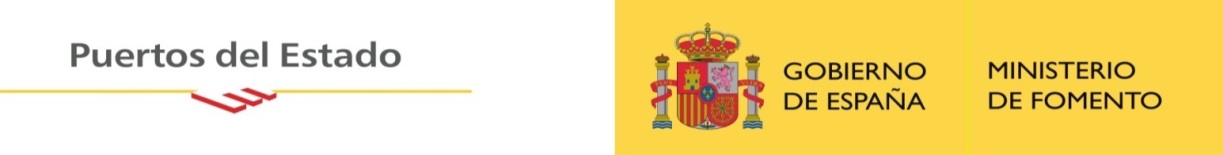 Applications:
3.- Validation of regional IBI model
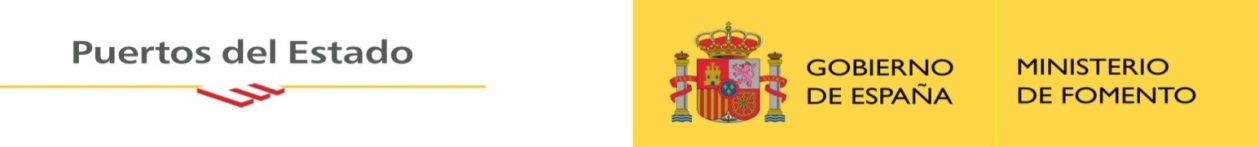 Ebro Delta SPRING 2014
Further details…
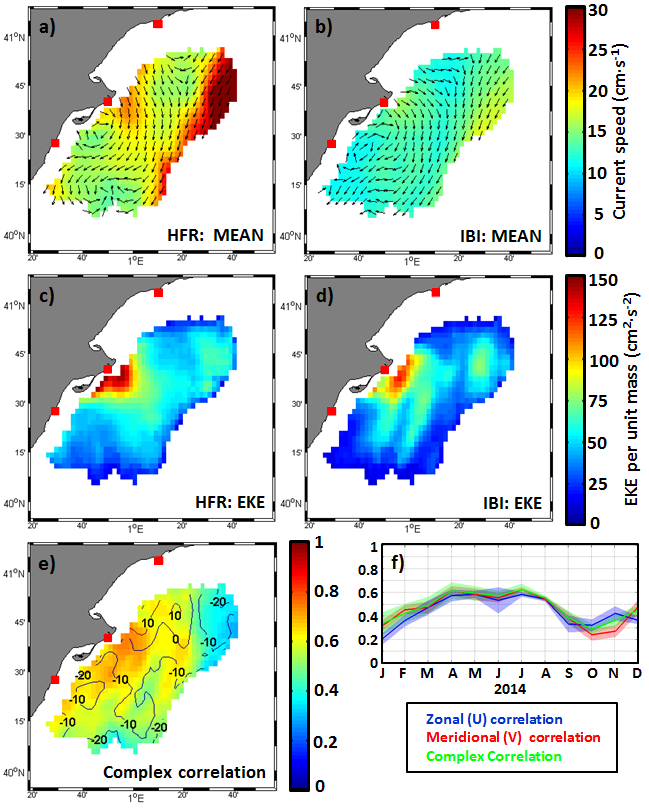 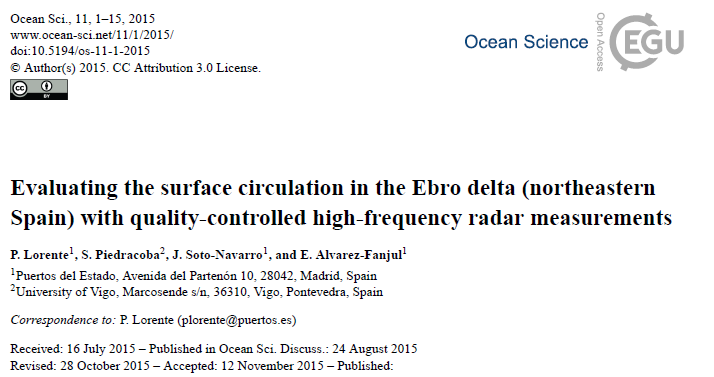 Further details…
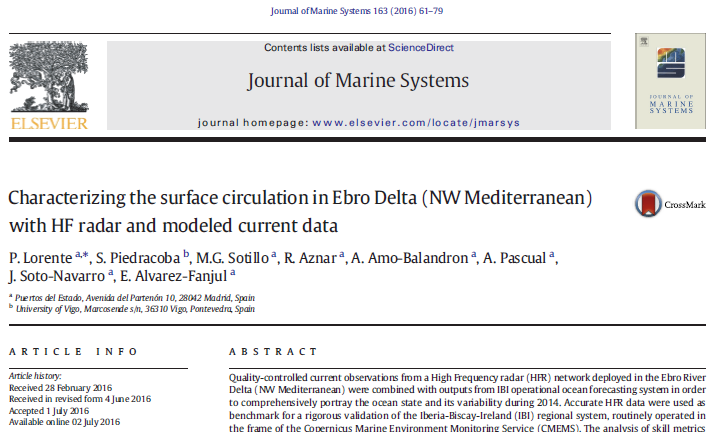 !
Skill assessment of Operational Ocean Forecasting Systems
!
Integrate a synergistic data-model approach    Coastal circulation
CMEMS context:
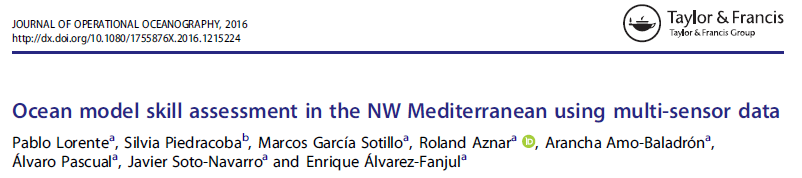 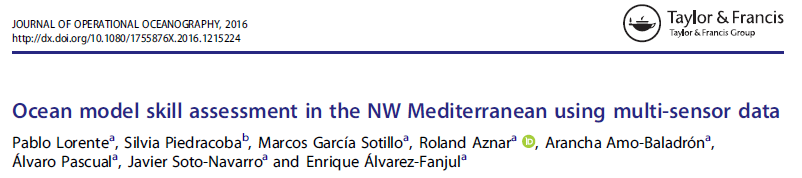 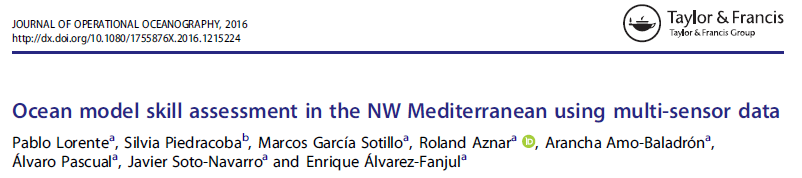 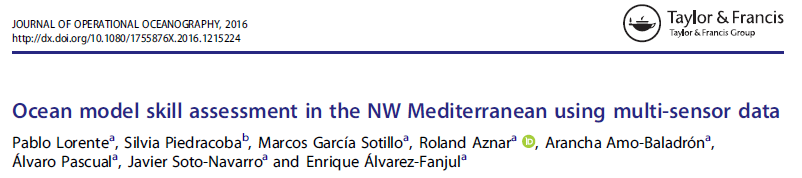 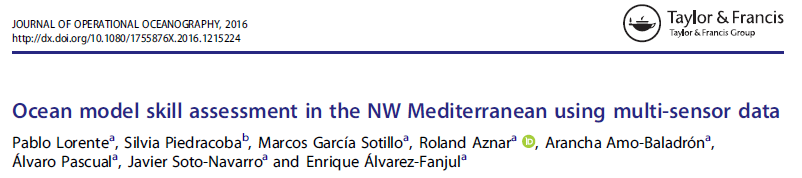 [Speaker Notes: Incluir la animación en dos fases]
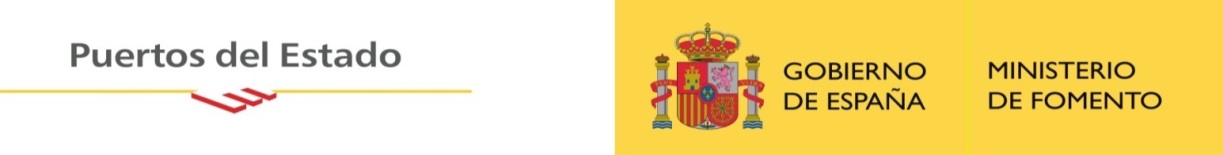 Applications:
4.- Validation of coastal nested models
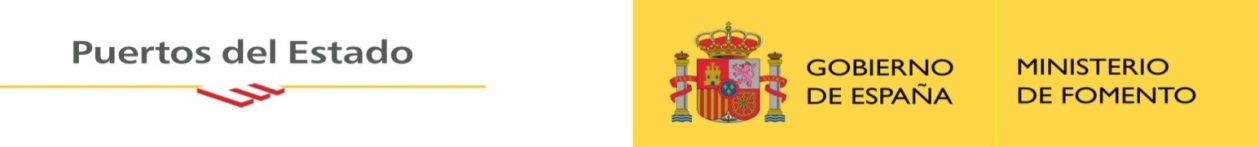 CST-TEN
CST-FER
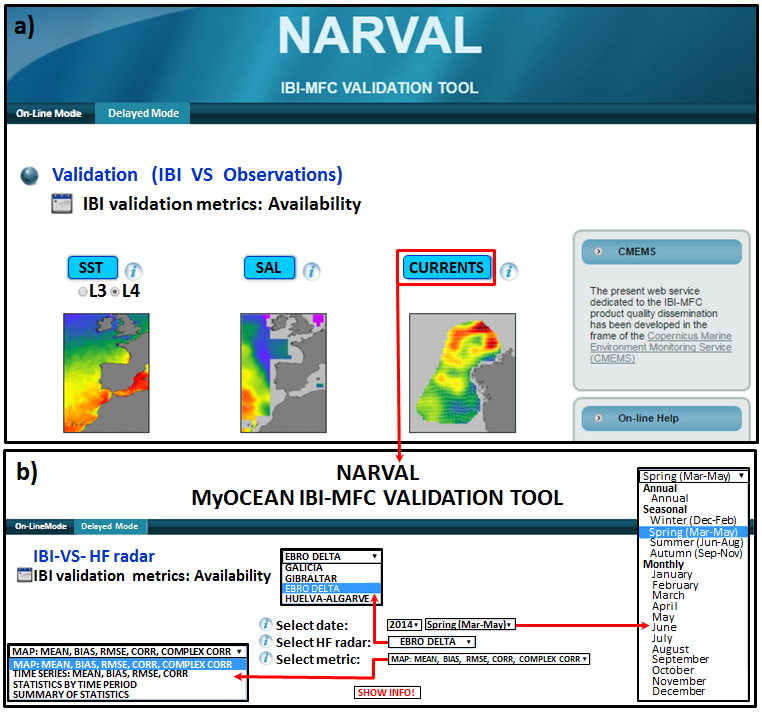 CST-BIL
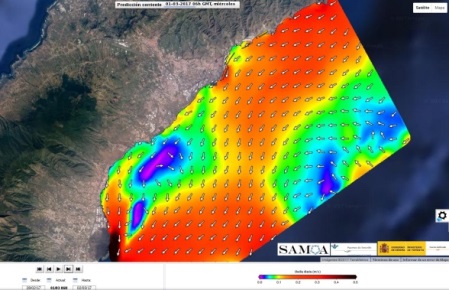 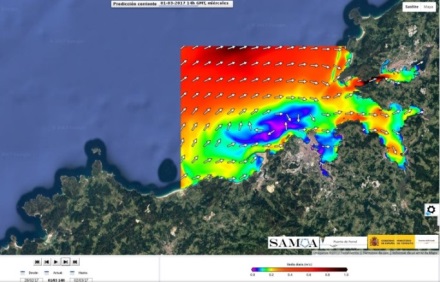 CST-BAR
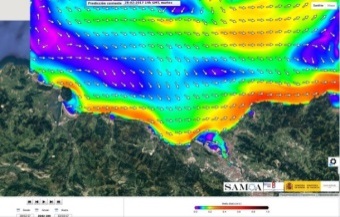 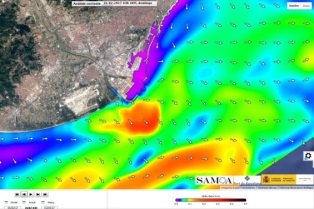 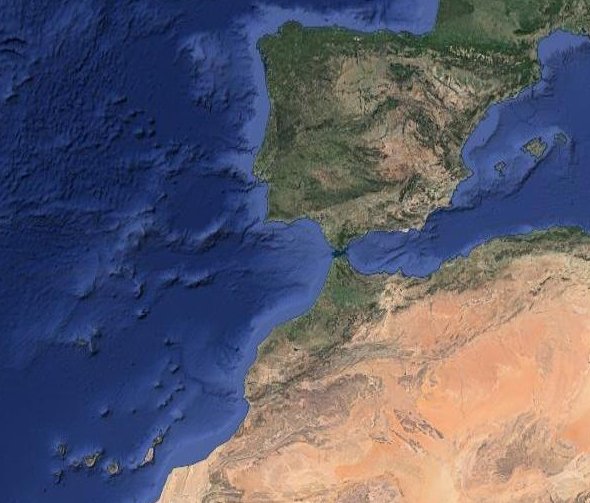 CST-PAL
CST-TAR
SAMOA PROJECT:
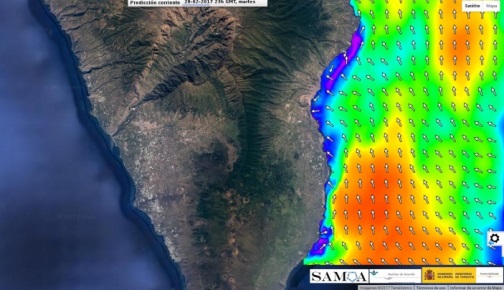 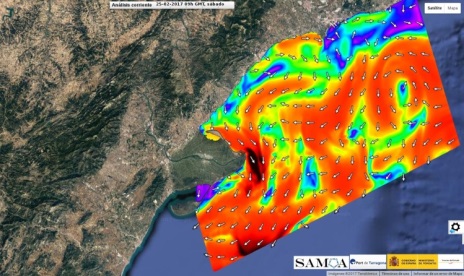 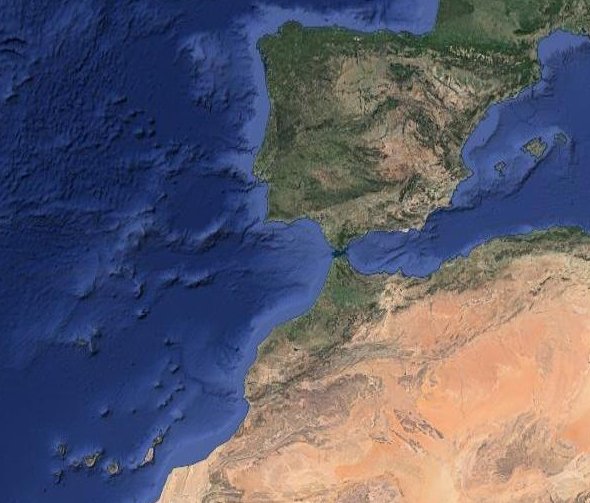 Ferrol
Bilbao
Tarragona
CST-ALM
Almeria
CST-GOM
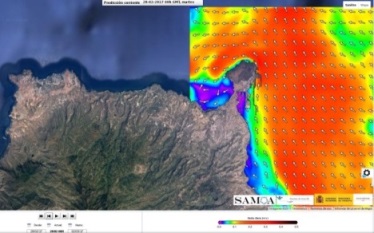 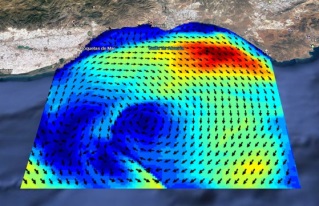 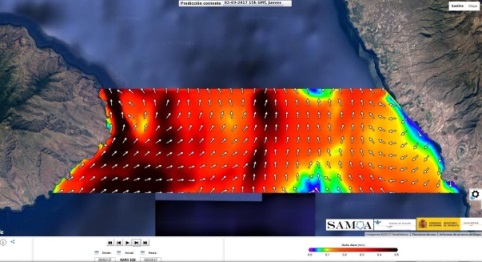 CST-GCA
• NARVAL: INTERCOMPARISON OF MODEL SOLUTIONS
• IBI («father» system) versus High-resolution coastal models («sons»)
• Verify consistency of downscalling methodologies in port approach areas
• HF radar as bechmark tool in critical ports (Algeciras, Tarragona, etc.)
[Speaker Notes: Incluir la animación en dos fases]
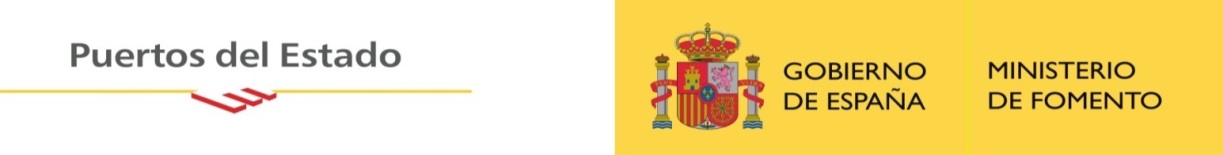 Applications:
4.- Validation of coastal nested models
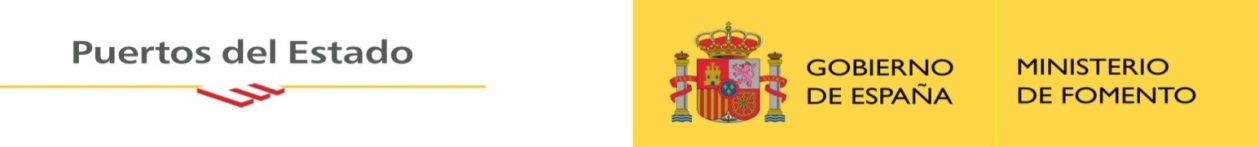 • HF radars in port  management:
COMPARISON (Gibraltar, February 2016)
1.2
0.9
0.6
0.3
0
IBI		         SAMPA                      HF RADAR
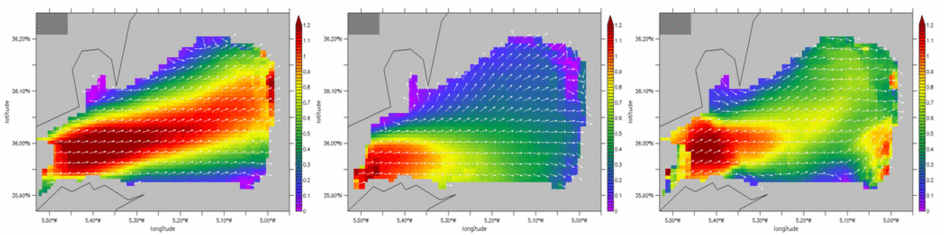 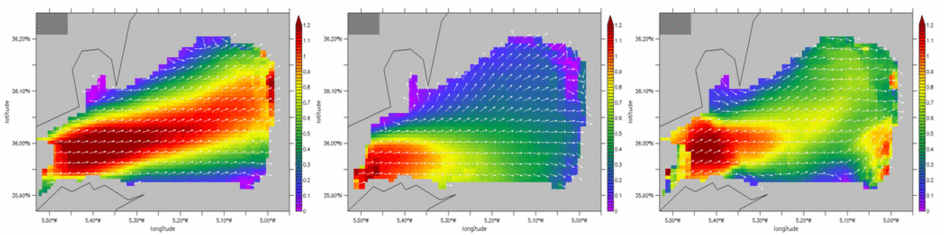 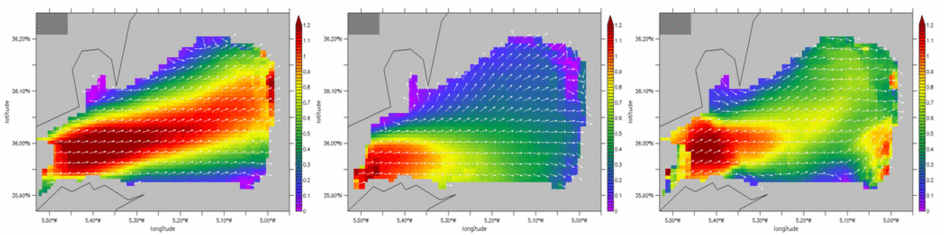 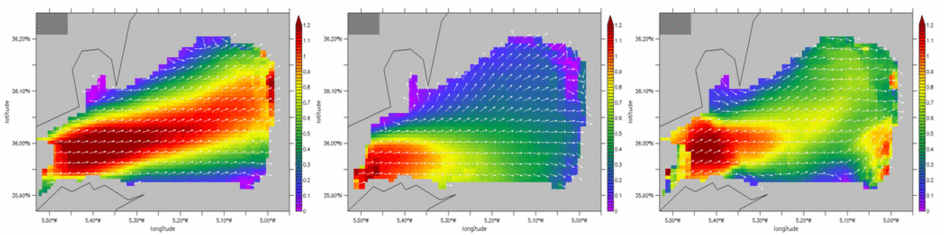 m/s
BLENDING  (SAMPA + HF radar): enhance model predictive skills and get the best surface current estimate
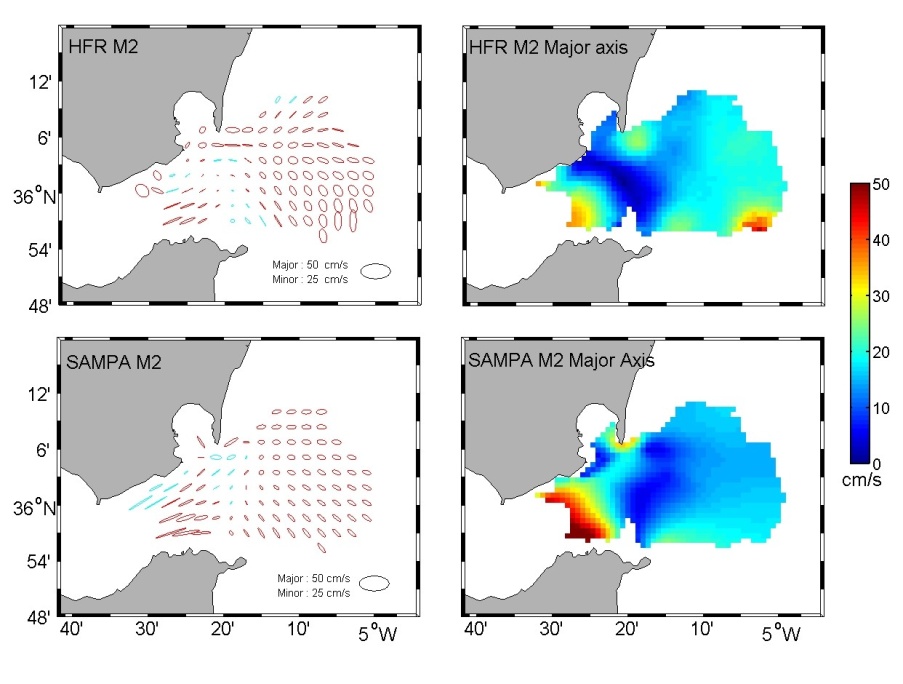 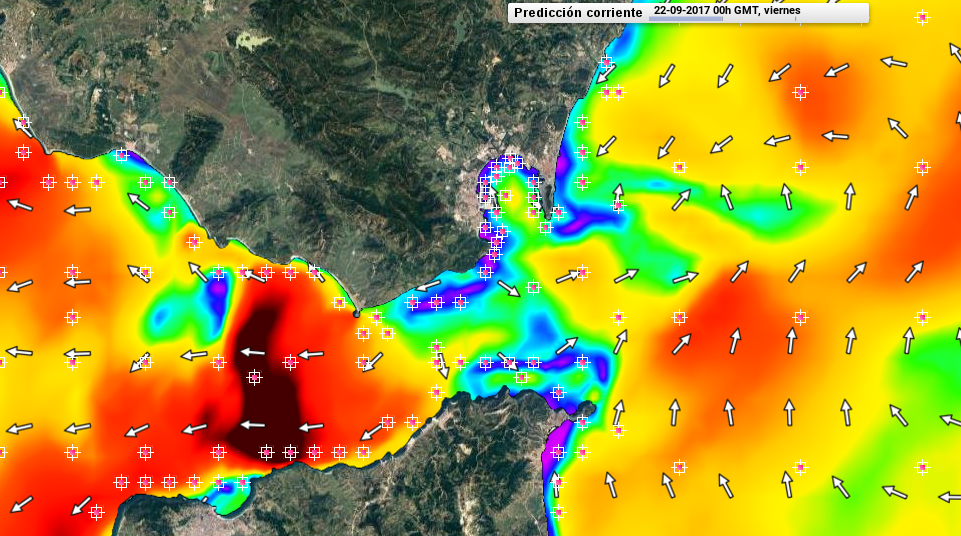 M2
m/s
0             0.5             1             1.5
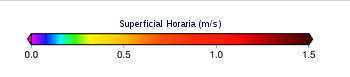 [Speaker Notes: Incluir la animación en dos fases]
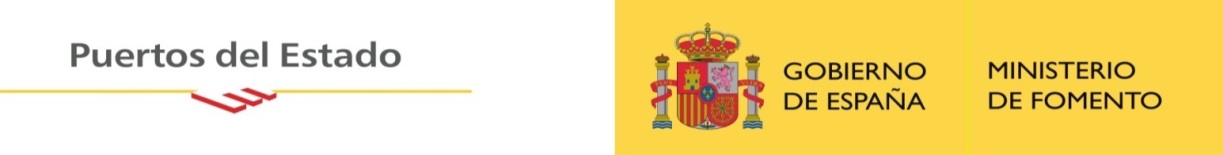 Applications:
4.- Validation of coastal nested models
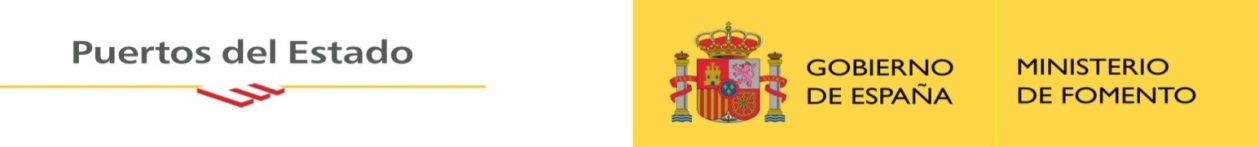 • VALIDATION OF NESTED MODEL SYSTEMS:  TIME SERIES ANALYSIS
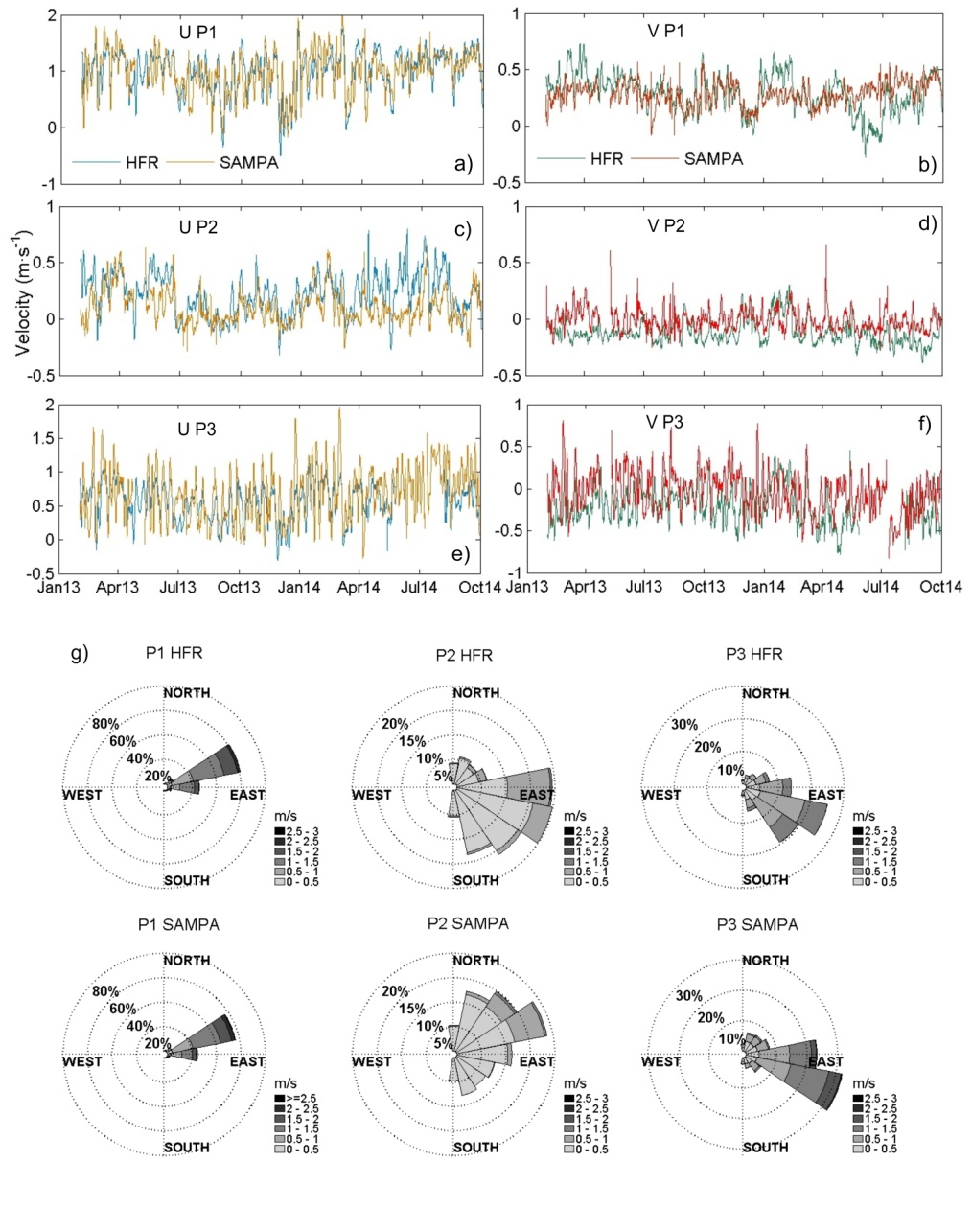 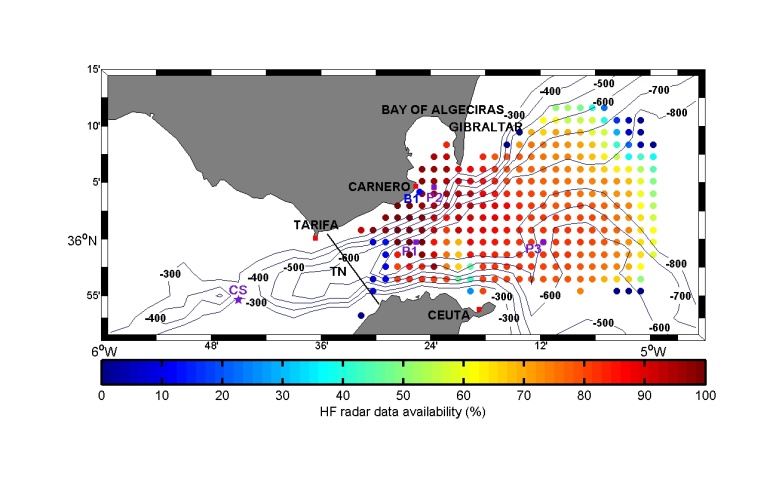 JAN 2013  -  OCT 2014
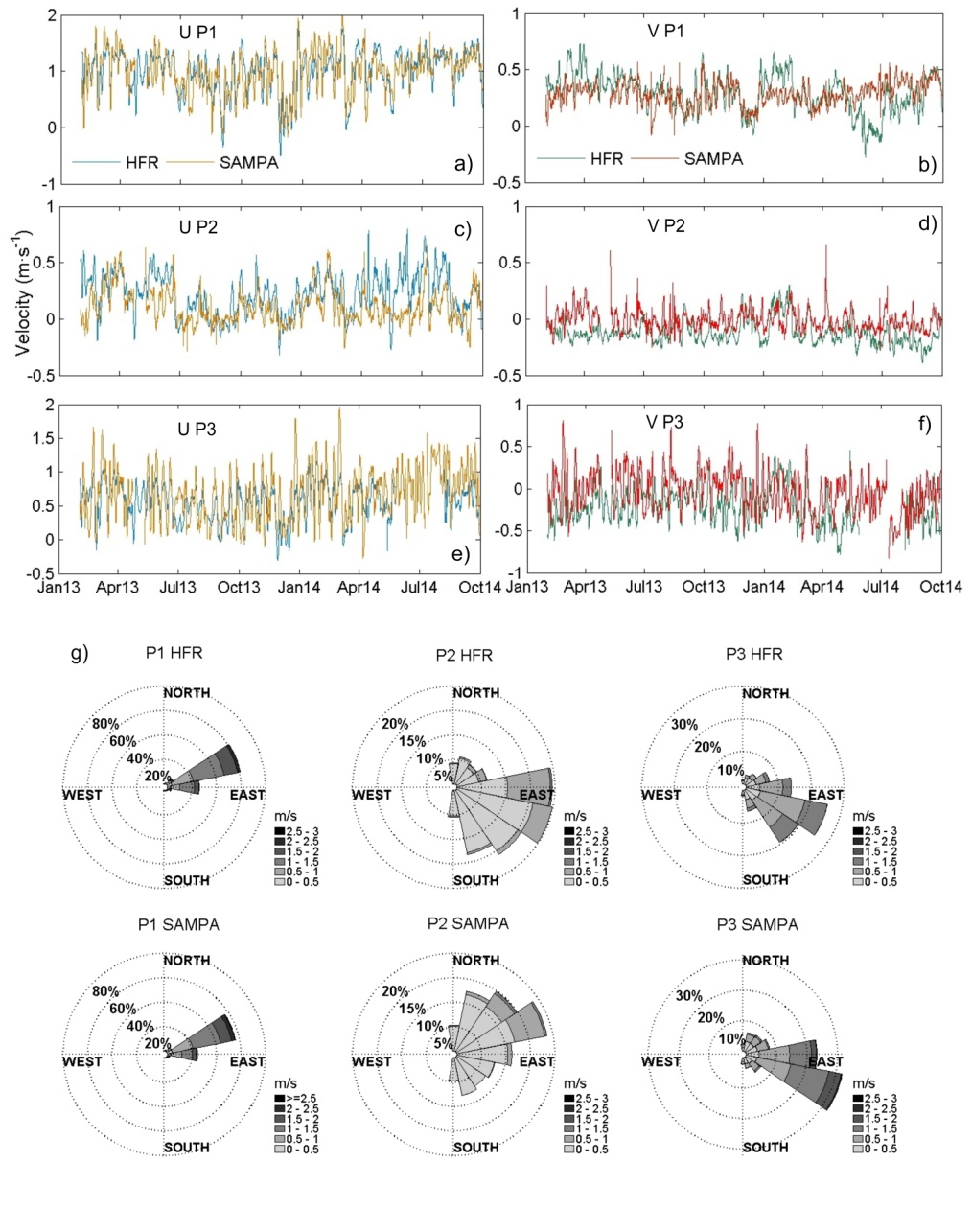 Near real-time monitoring of high-resolution coastal model´s skill and consistency!
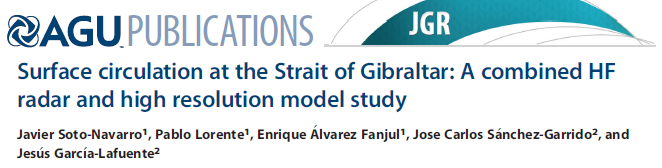 [Speaker Notes: Incluir la animación en dos fases]
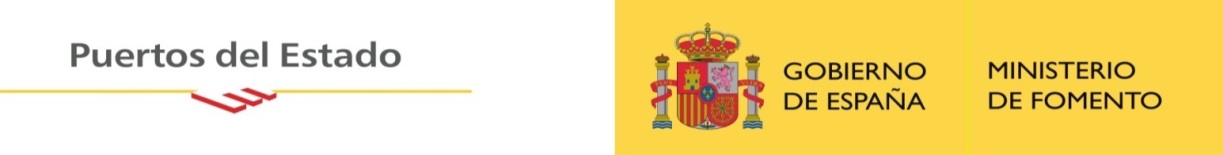 Applications:
5.- Validation of WAVE models
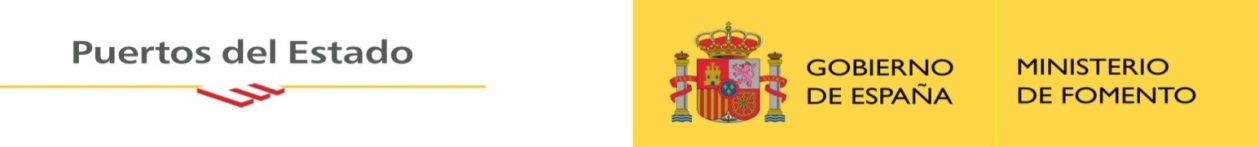 • Wave parameters extracted from the 2nd -order sea-echo Doppler spectrum 
• 1st step: Accuracy assessment of Hs estimations provided by Galician HF radar (NW Spain)
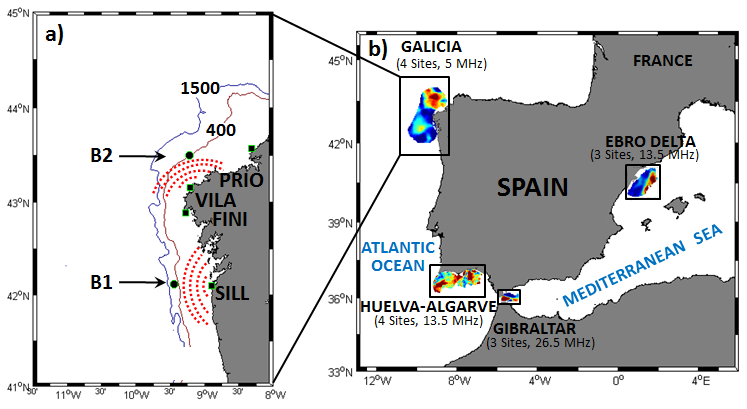 [Speaker Notes: Incluir la animación en dos fases]
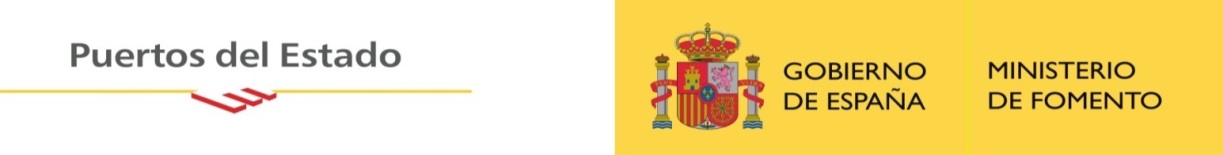 Applications:
5.- Validation of WAVE models
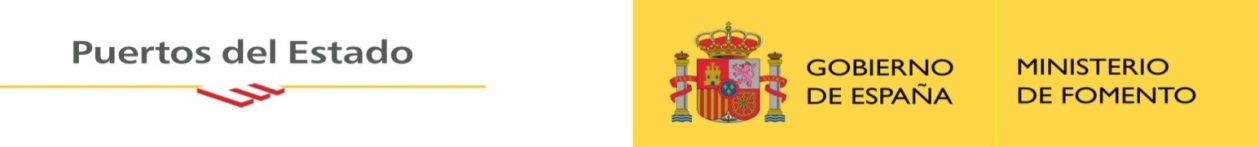 • Wave parameters extracted from the 2nd -order sea-echo Doppler spectrum 
• 1st step: Accuracy assessment of Hs estimations provided by Galician HF radar (NW Spain)
Specially useful when in situ data are NOT available
B2
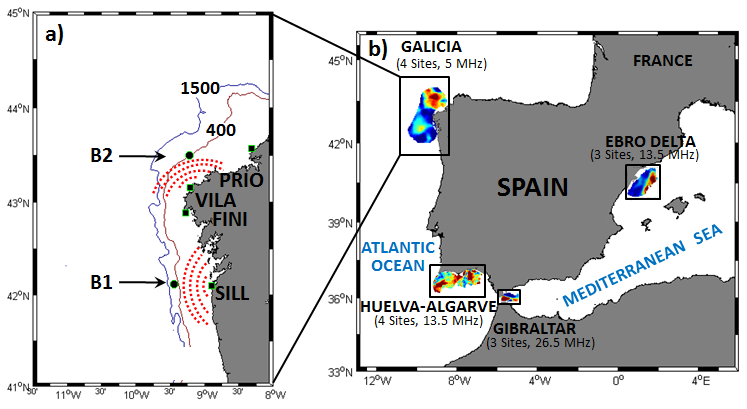 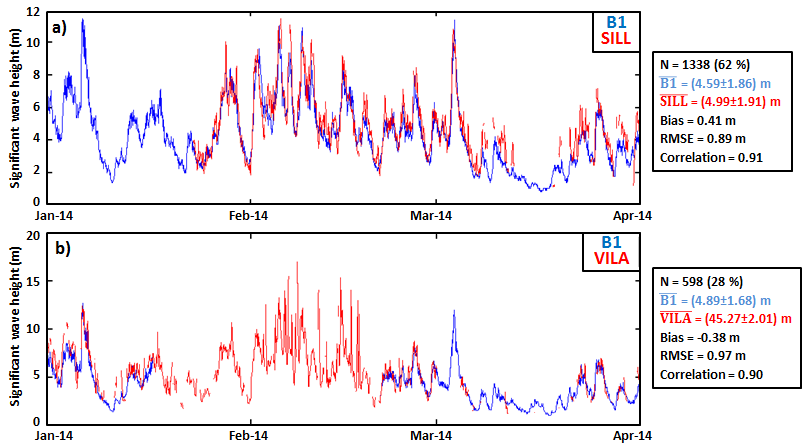 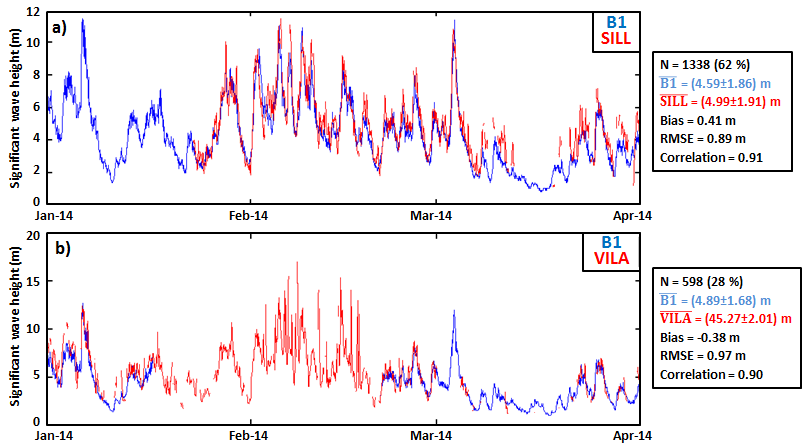 Significant accuracy: peaks of Hs (> 8 m) clearly captured!
[Speaker Notes: Incluir la animación en dos fases]
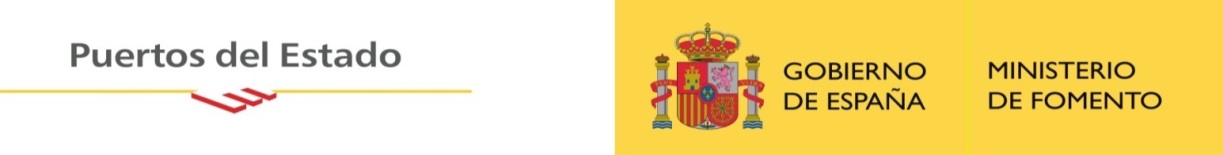 Applications:
5.- Validation of WAVE models
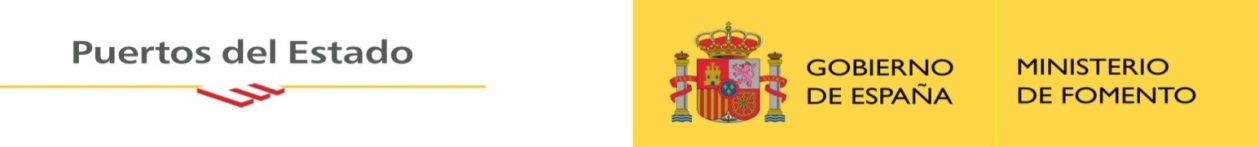 • Long-term assessment (2014-2016) of hourly HF radar Hs estimations
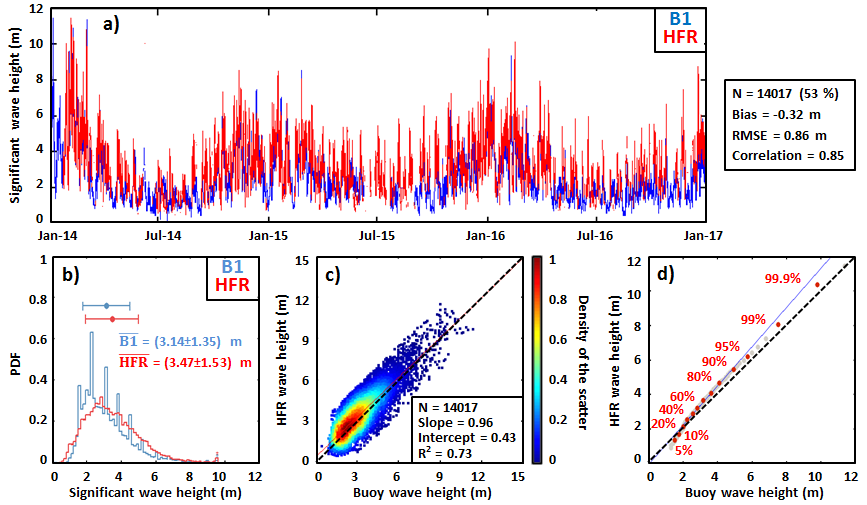  Variety of skill metrics
Long-term skill assessment of SeaSonde radar-derived wave parameters in the Galician coast (NW Spain)  Submitted to Journal of Remote Sensing
P. Lorente, A. Basañez, S. Piedracoba, V. Pérez-Muñuzuri, M.I Ruiz, M.G. Sotillo and E. Álvarez Fanjul
[Speaker Notes: Incluir la animación en dos fases]
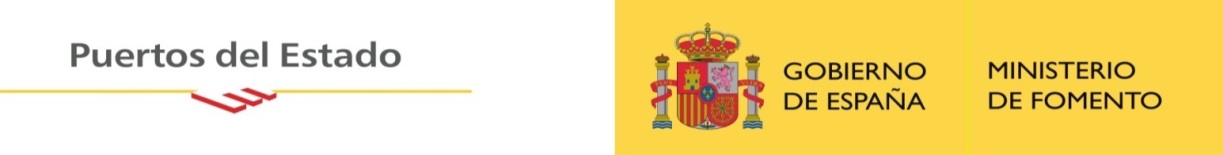 Applications:
5.- Validation of WAVE models
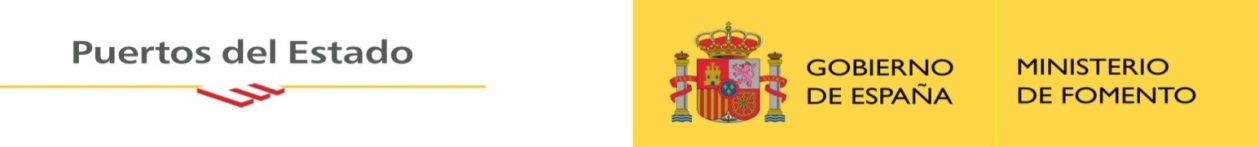 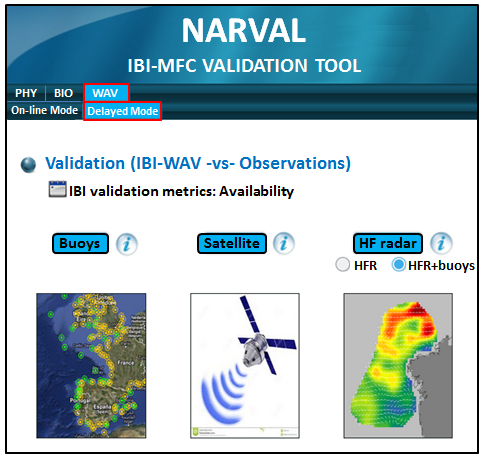 • CMEMS V3 release (April 2017): a new operational wave forecast system (10-km MF-WAM application): IBI-WAV 
• NARVAL tool: ready to conduct a multi-parameter & multi-platform skill assessment of IBI-WAV
• HF radar: used as ancillary benchmark when situ time series from moorings are not complete
• 3-month wintertime validation of wave direction in Galicia: consistent!
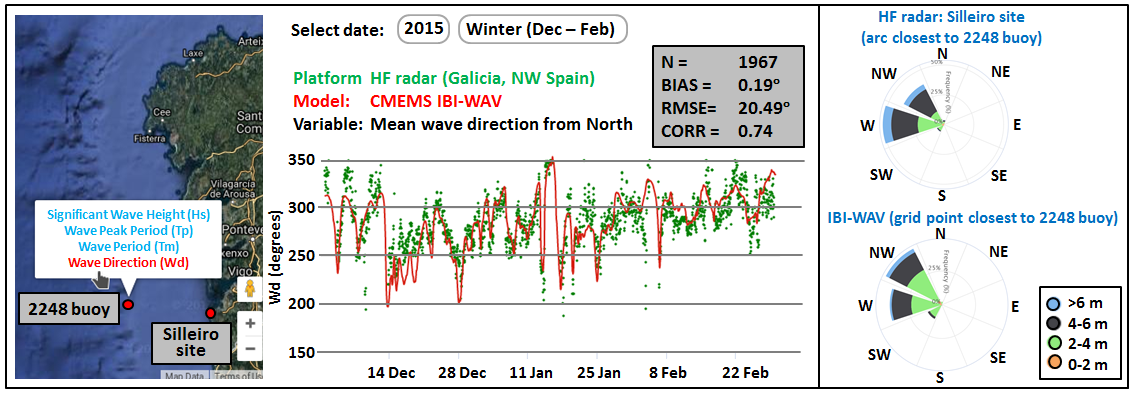 [Speaker Notes: Incluir la animación en dos fases]
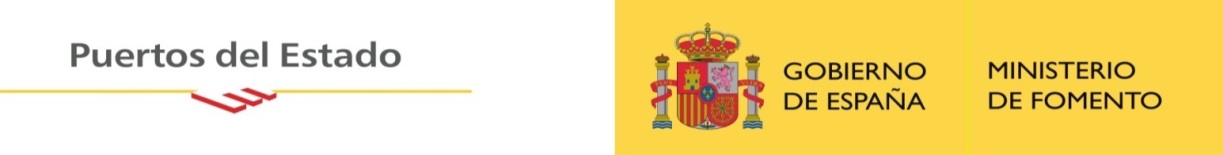 Applications:
5.- Validation of WAVE models
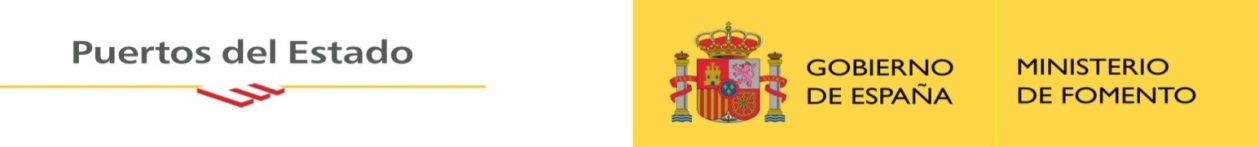 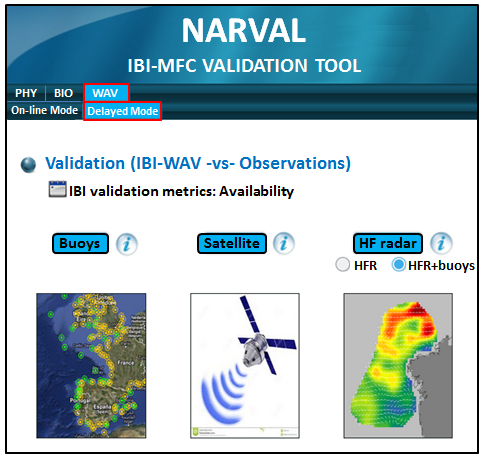 • CMEMS V3 release (April 2017): a new operational wave forecast system (10-km MF-WAM application): IBI-WAV 
• NARVAL tool: ready to conduct a multi-parameter & multi-platform skill assessment of IBI-WAV
• HF radar: used as ancillary data source when situ time series from moorings are not complete
• 3-month wintertime intercomparison of Hs in Galicia: IBI-WAV versus both buoy and HF radar
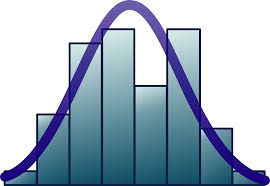 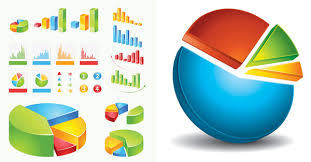 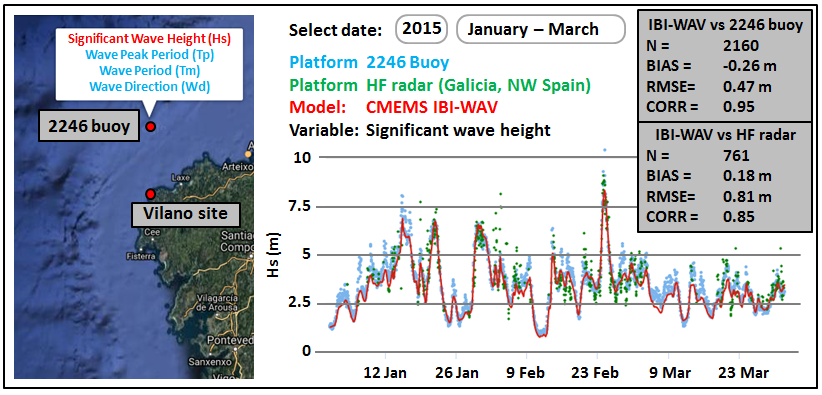 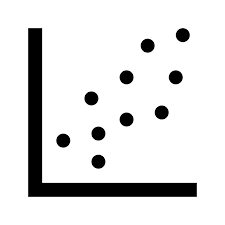 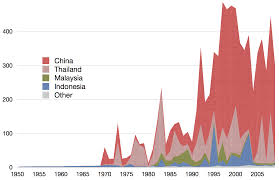 IBI-WAV QUID: end users
[Speaker Notes: Incluir la animación en dos fases]
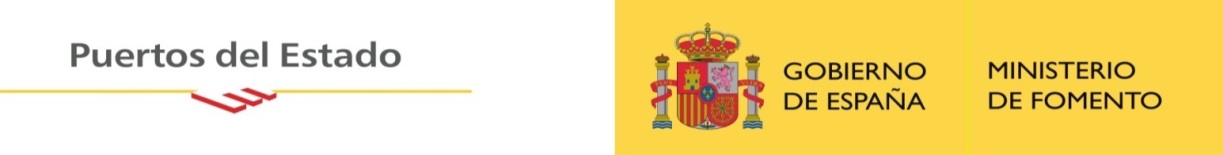 CONCLUSIONS
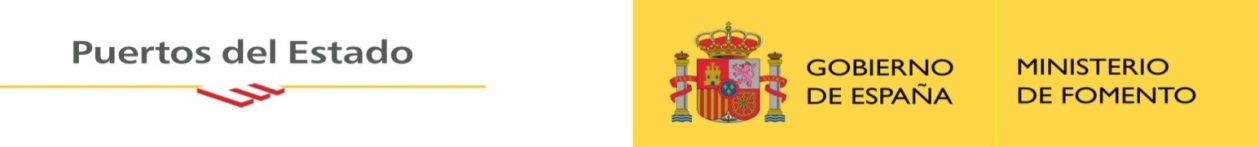 ROADMAP:
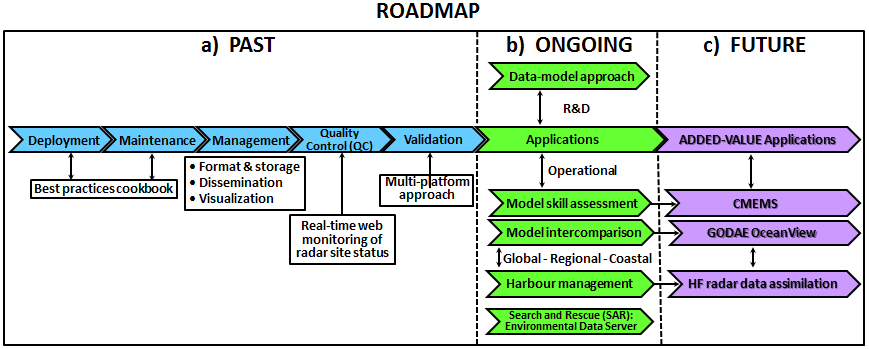 !
Implementation of a fully operational and permanent HFR network
!
HF radar network:  working as a component of the entire observing system
!
NARVAL: multi-parameter & multi-platform skill assessment of IBI solutions (PHY + WAV)
!
HF radar data as benchmark for regional (IBI) and coastal/port scale models (SAMOAs)
[Speaker Notes: Incluir la animación en dos fases]
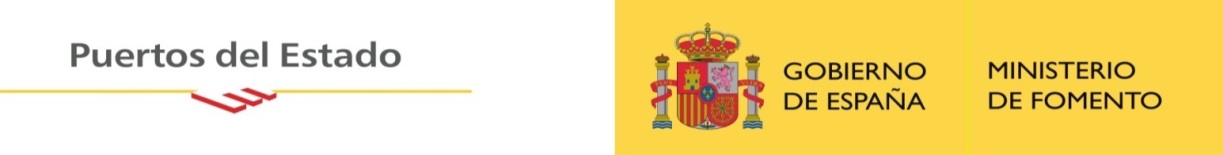 FUTURE WORK & CHALLENGES
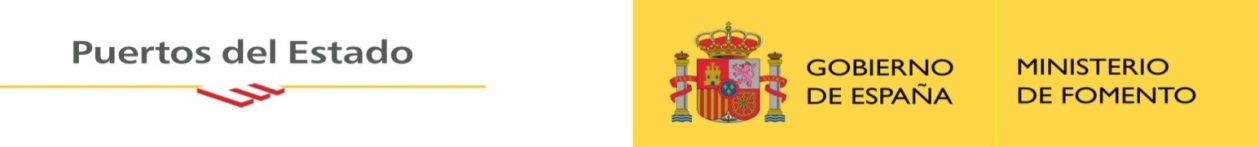 !
IBI:  Data assimilation
Operacional: April 2018 (V4)
CORA products:
ARGO floats
Satélite-derived SST data
Altimetry
Etc…
!
!
SAMOA II (2018-2021)
More accurate (and skill assessed) forecasting of the current field
New systems  NARVAL
(Palma, Málaga, Gijón,  etc.)
Validation against HF radar
 (if possible)
!
Inform stakeholders about the quality of marine forecast products routinely delivered  in CMEMS
 Foster downstream services and user uptake
!
¿¿HF radar data assimilation??
QUALITY–CONTROLLED HF RADAR DATA ARE AVAILABLE BUT…
…STRONG NECESSITY OF ADDED-VALUE TOOLS
[Speaker Notes: Incluir la animación en dos fases]